BRIDGE FAILURES IN ALBERTA
Introduction
Bridges are inspected for three primary reasons
safety of bridge system
maintenance of bridges
management of the bridge system

Inventory or management of the system can be just as important as safety and maintenance
1
Need to Know
Which bridges are:
substandard and not adequate to carry full legal loads

susceptible to flooding

high priority for replacement
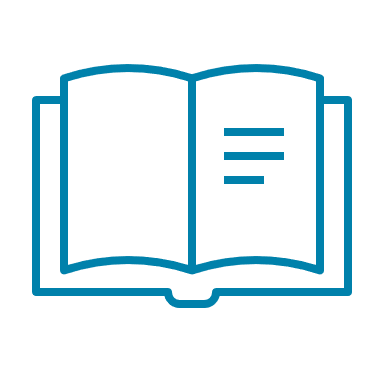 2
Cause of Failure
70% of failures are caused by factors related to water flow
scouring of piers
undermining of the support elements

Structural failure
element failure due to excess load or material deterioration

Lack of knowledge or good judgment
Operation
Construction
Design
3
Contributing Factors
Structural engineering is a science
applied truckloads are known
material behavior is known and can be accurately predicted
everything can be accurately calculated and predicted

River engineering is more of an art
the effects of a flood cannot simply be calculated
the effects of Mother Nature are not easily predicted
the velocity and angle of flow, the duration of flooding, etc.
4
Bear Creek 84 Ave in Grand Prairie
SPCSP HE 5.5 x9m
Installed in 1973
Total collapse of the structure in 1988
No inspection after installation
5
Bear Creek on 84 Ave in Grande Prairie
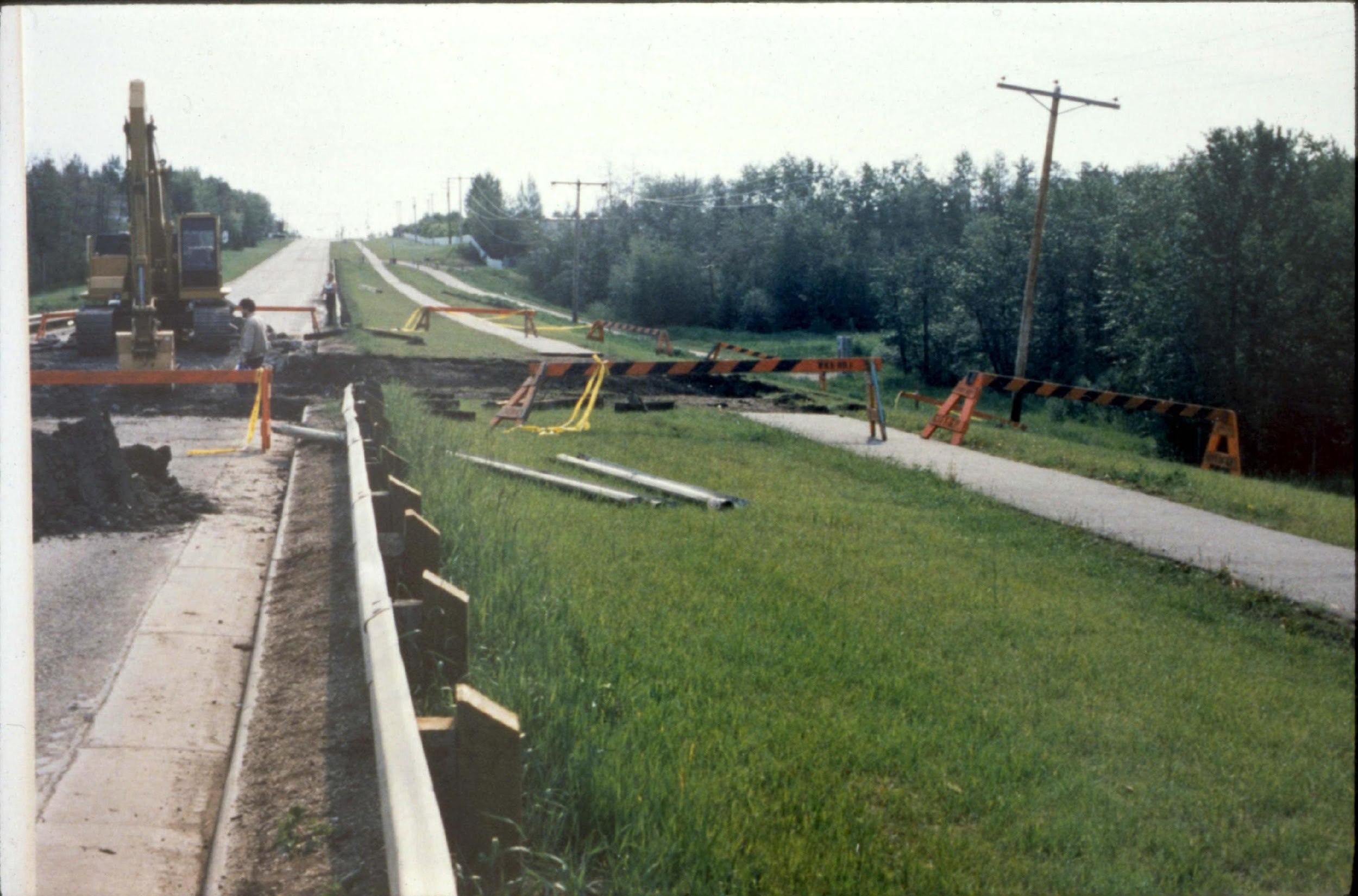 Structure on 84 Avenue Grande Prairie
6
Bear Creek on 84 Ave in Grande Prairie
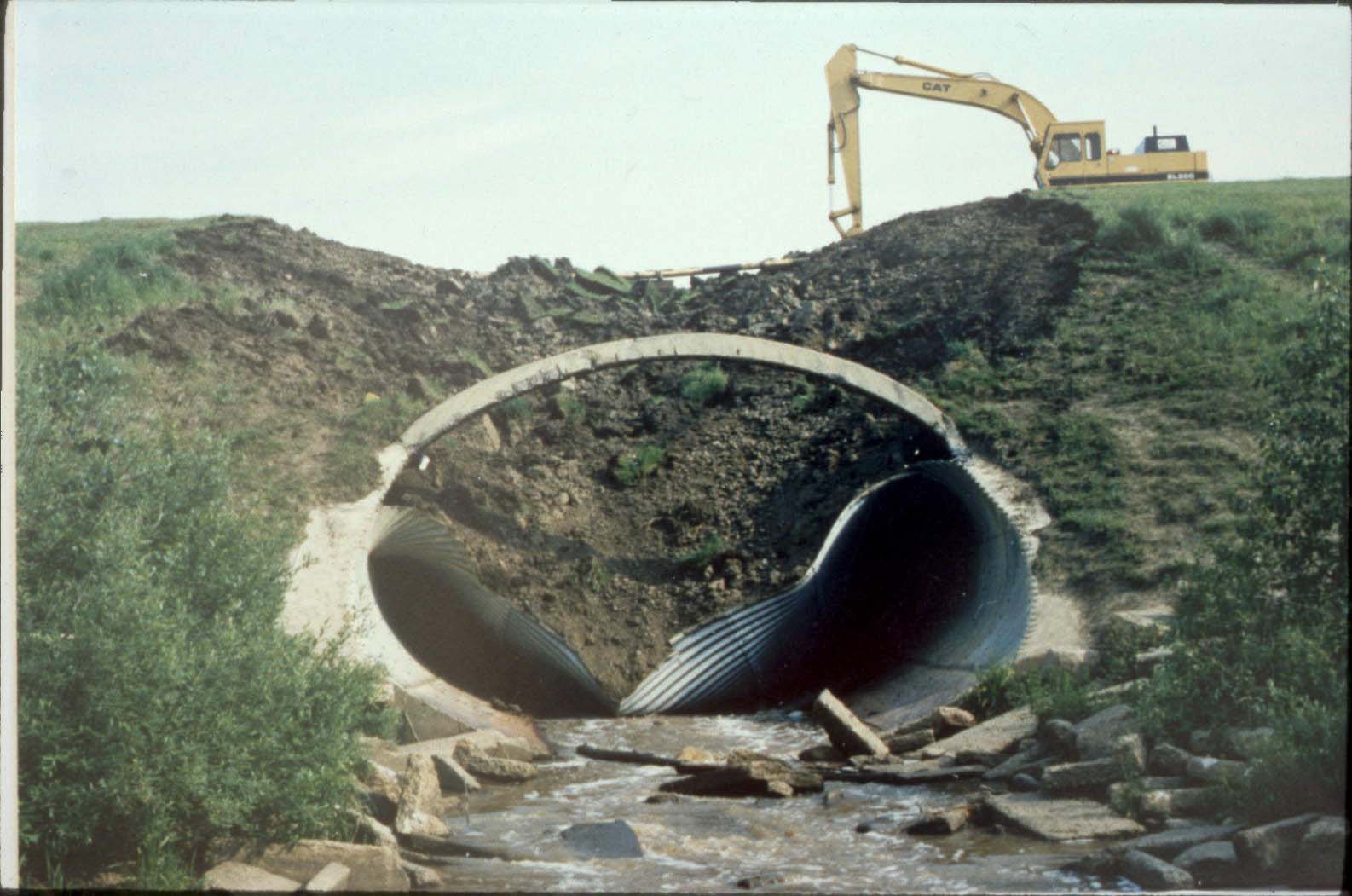 Total collapse of culvert.  Only headwall intact
7
Bear Creek on 84 Ave in Grande Prairie
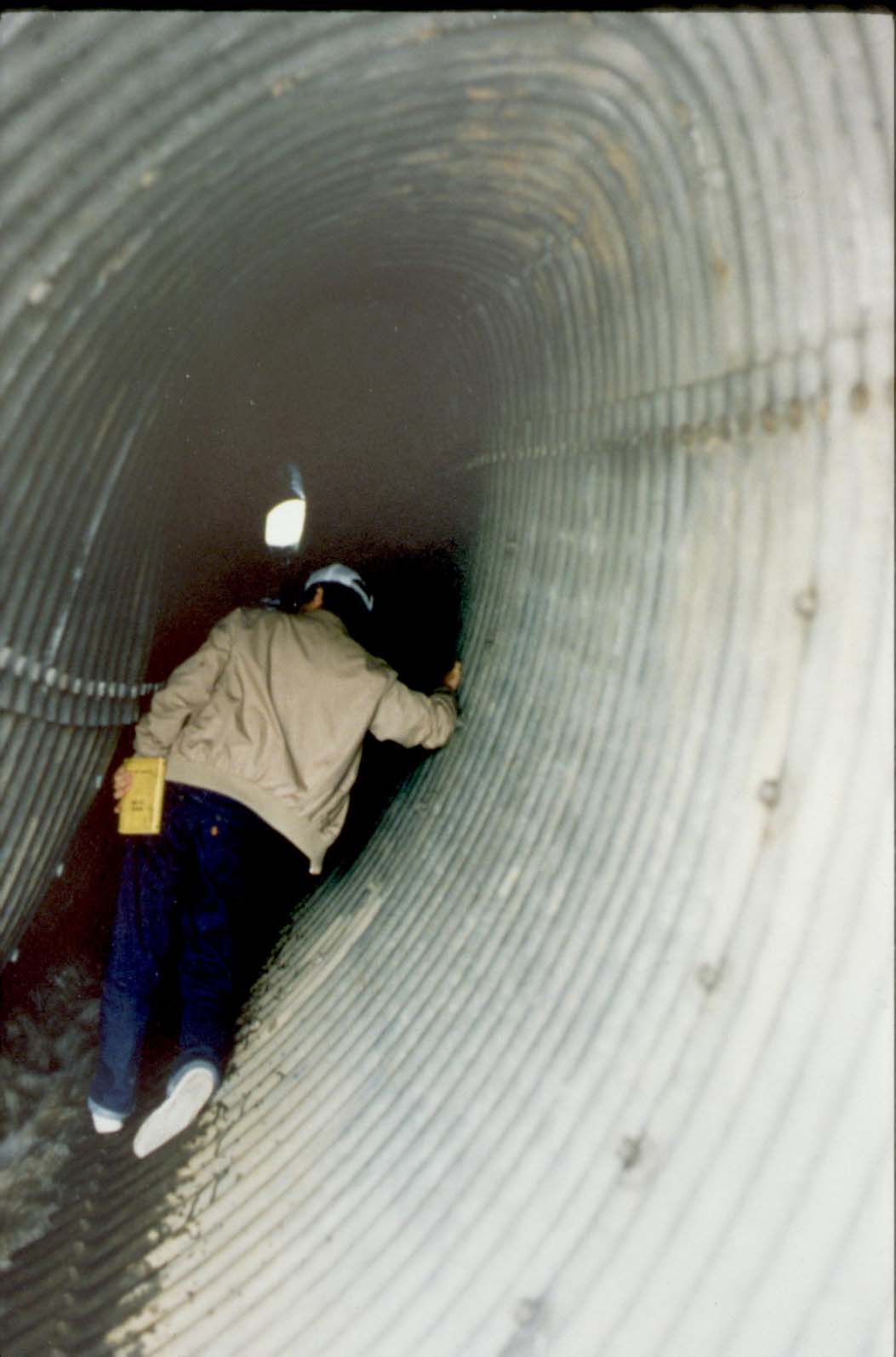 Inside collapsed culvert
8
Bear Creek on 84 Ave in Grande Prairie
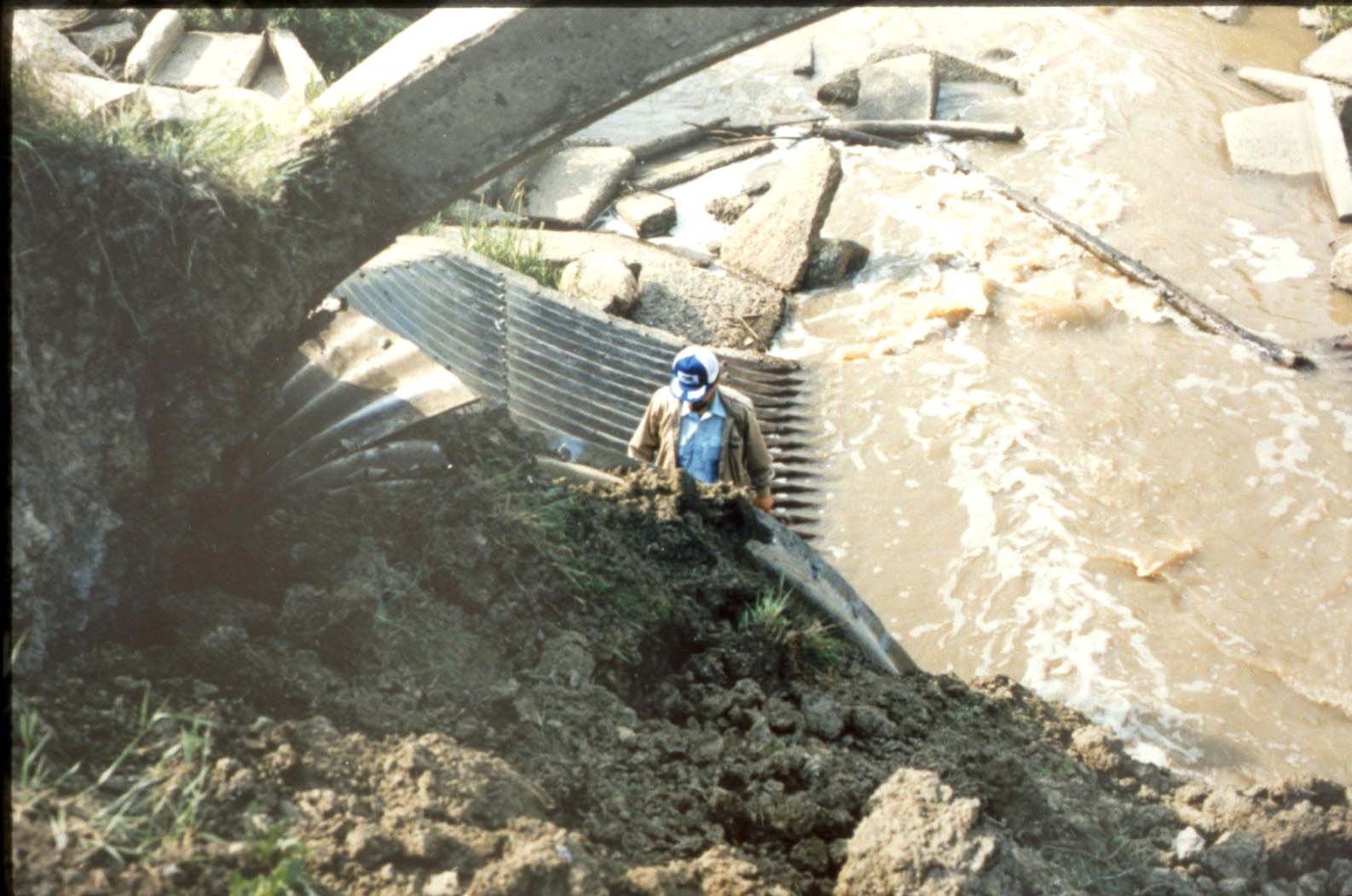 Outlet of culvert
9
Bear Creek on 84 Ave in Grande Prairie
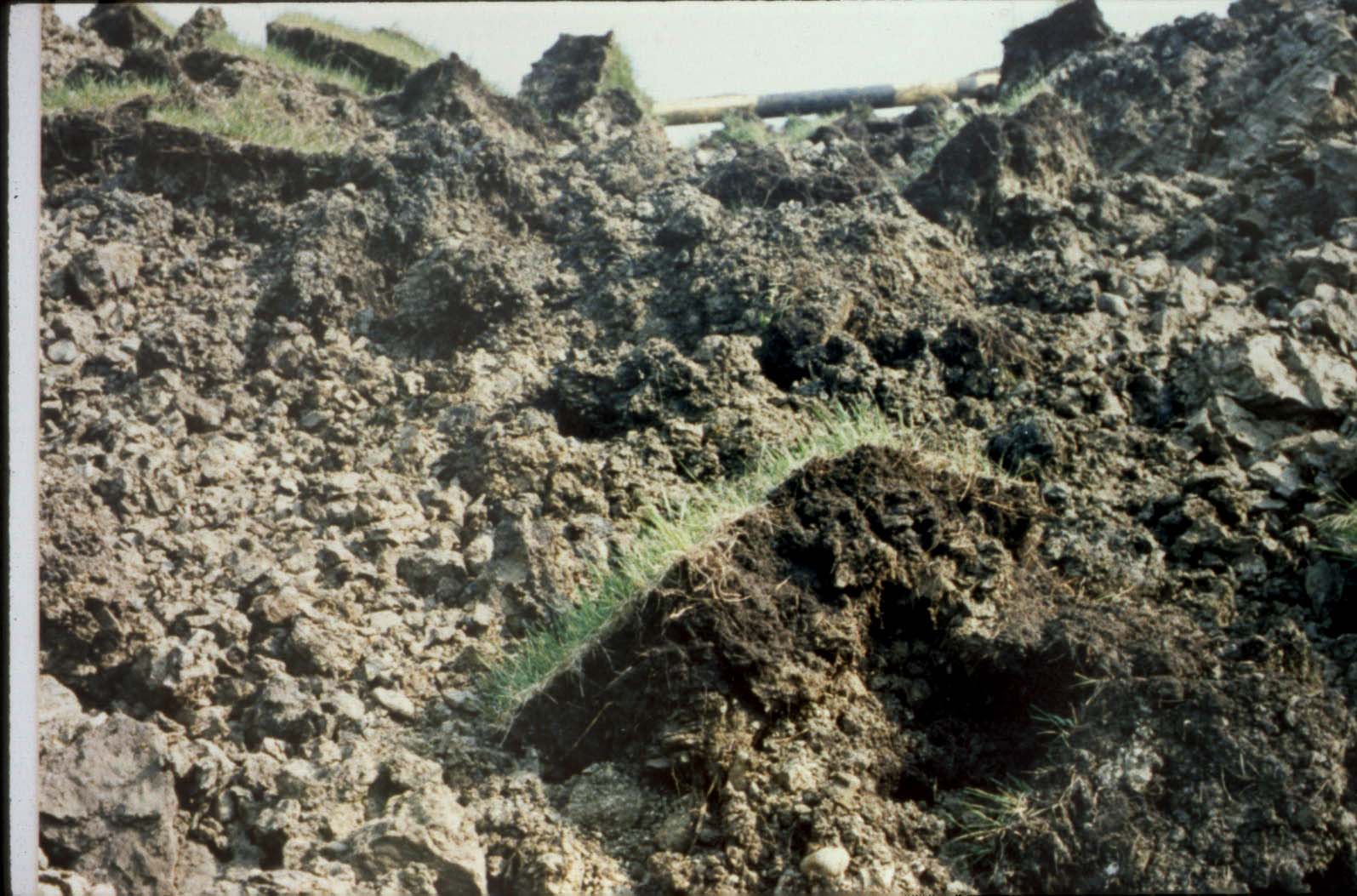 Backfill characteristics
10
Bear Creek on 84 Ave in Grande Prairie
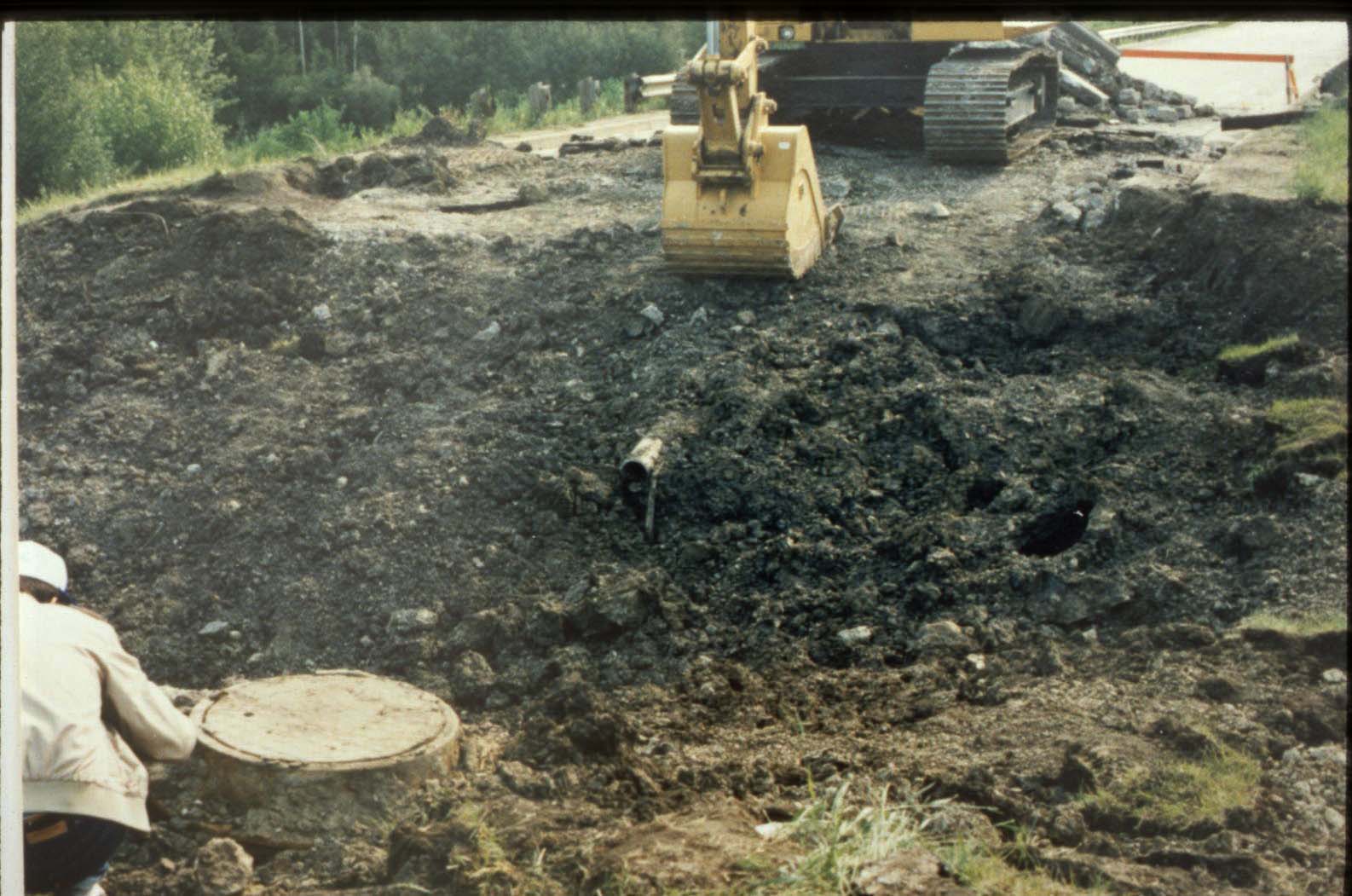 Water and sewer line in embankment
11
Beaver Ranch Creek 58 East of Vermilion
SPCSP HE 4.8 x 7.3
Installed in fall of 1987
Extensive deformation in 1988
Total collapse in 1989 while fill being removed for repair of culvert
12
Beaver Ranch Creek – 58 East of Vermilion
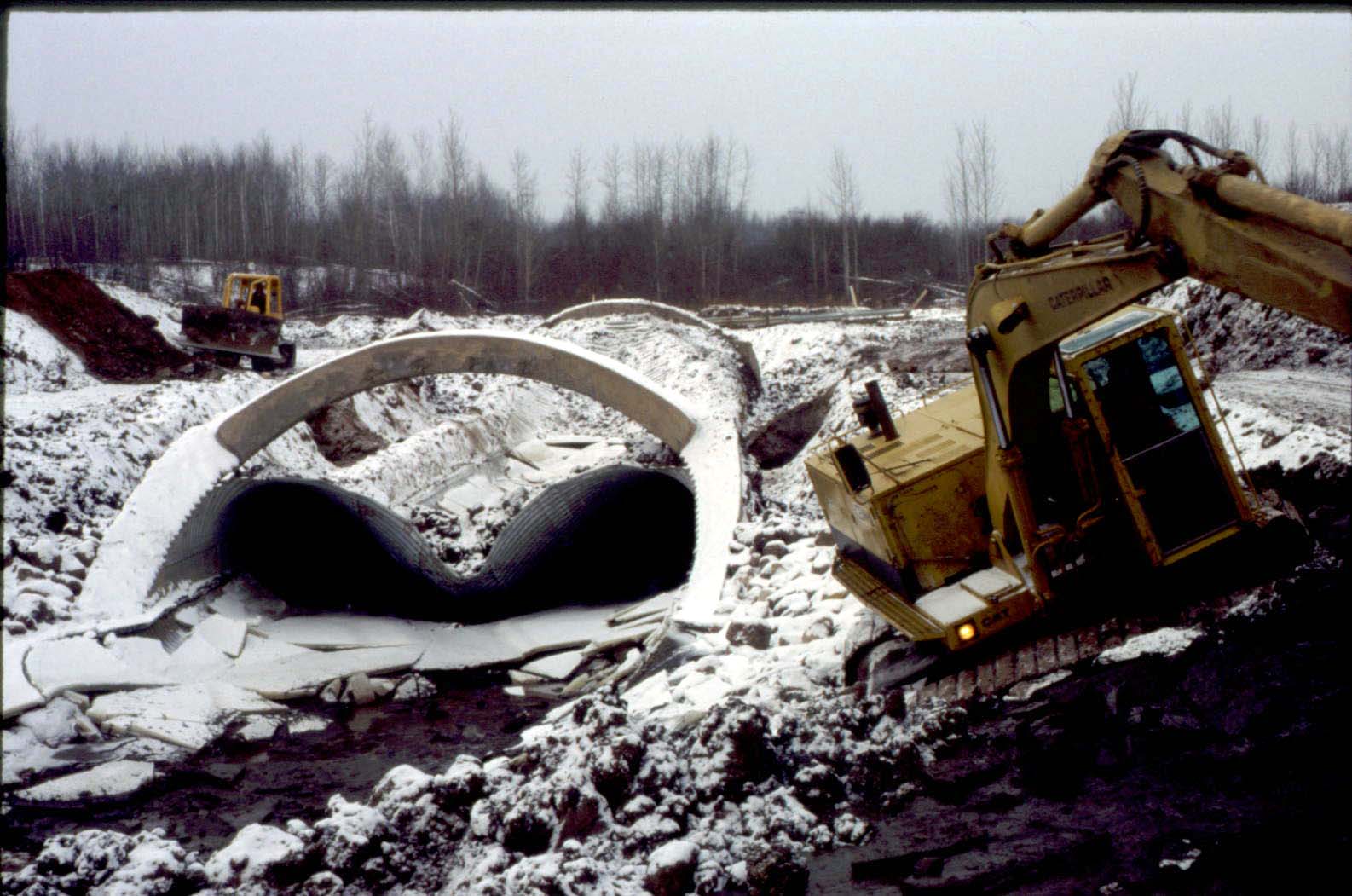 Outlet showing intact end treatment
13
Beaver Ranch Creek – 58 East of Vermilion
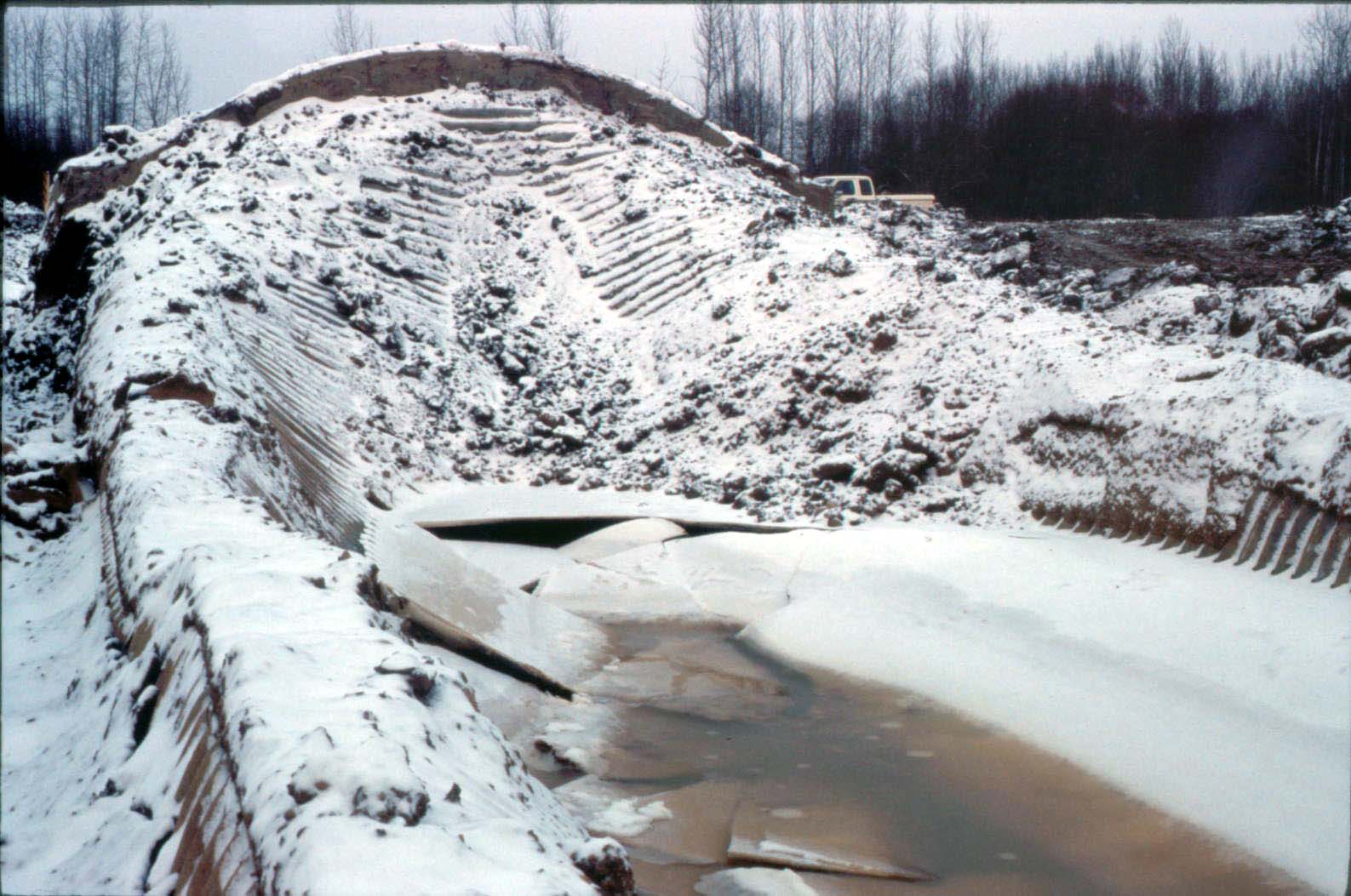 Inlet with culvert still connected to headwall
14
Beaver Ranch Creek – 58 East of Vermilion
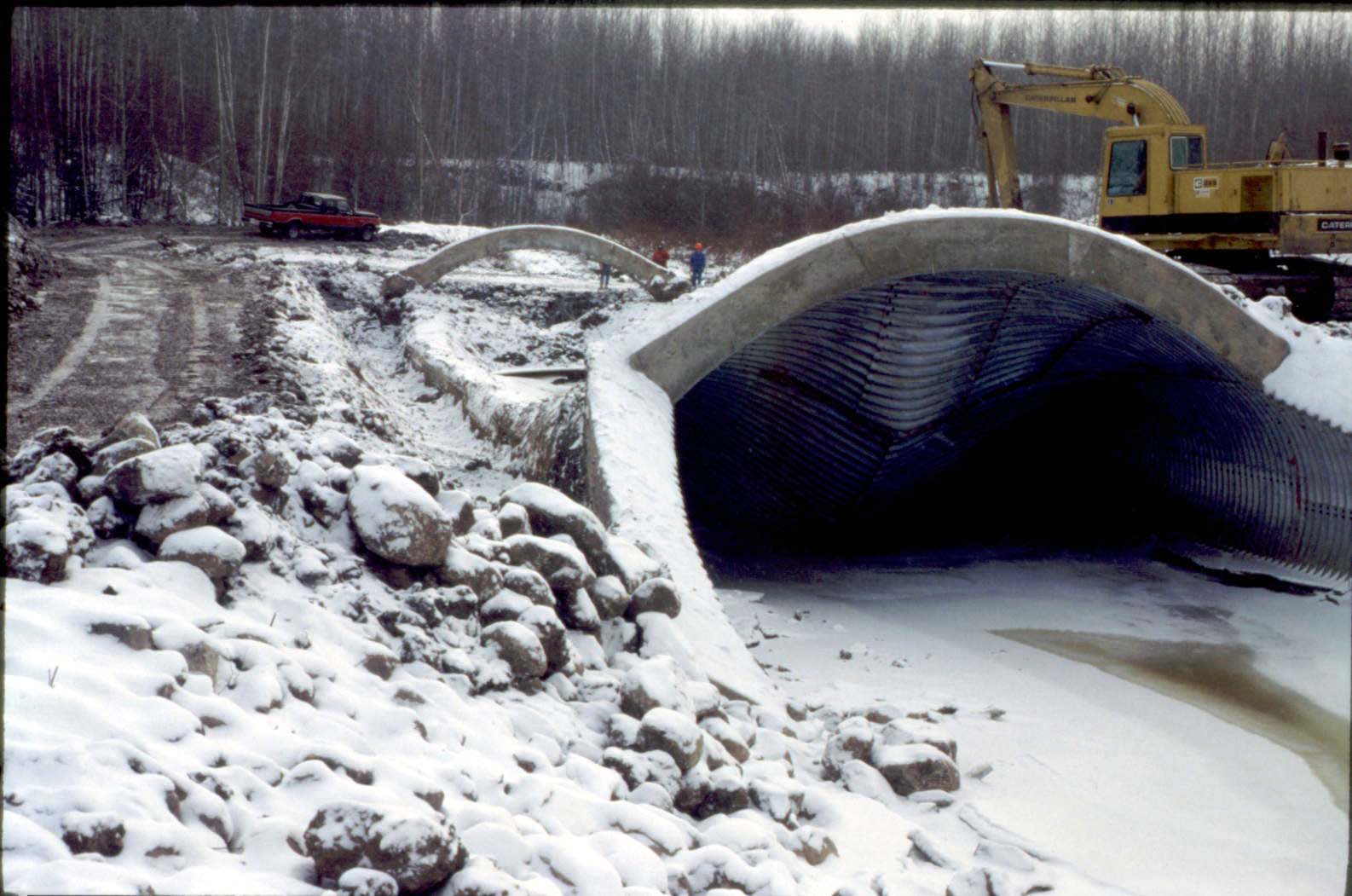 Overview of culvert inlet
15
Weed Creek Highway 39 Near Thorsby
Arch culvert
Constructed in 1960
Washed out July 3rd, 1990.
16
Weed Creek – Hwy 39 Near Thorsby
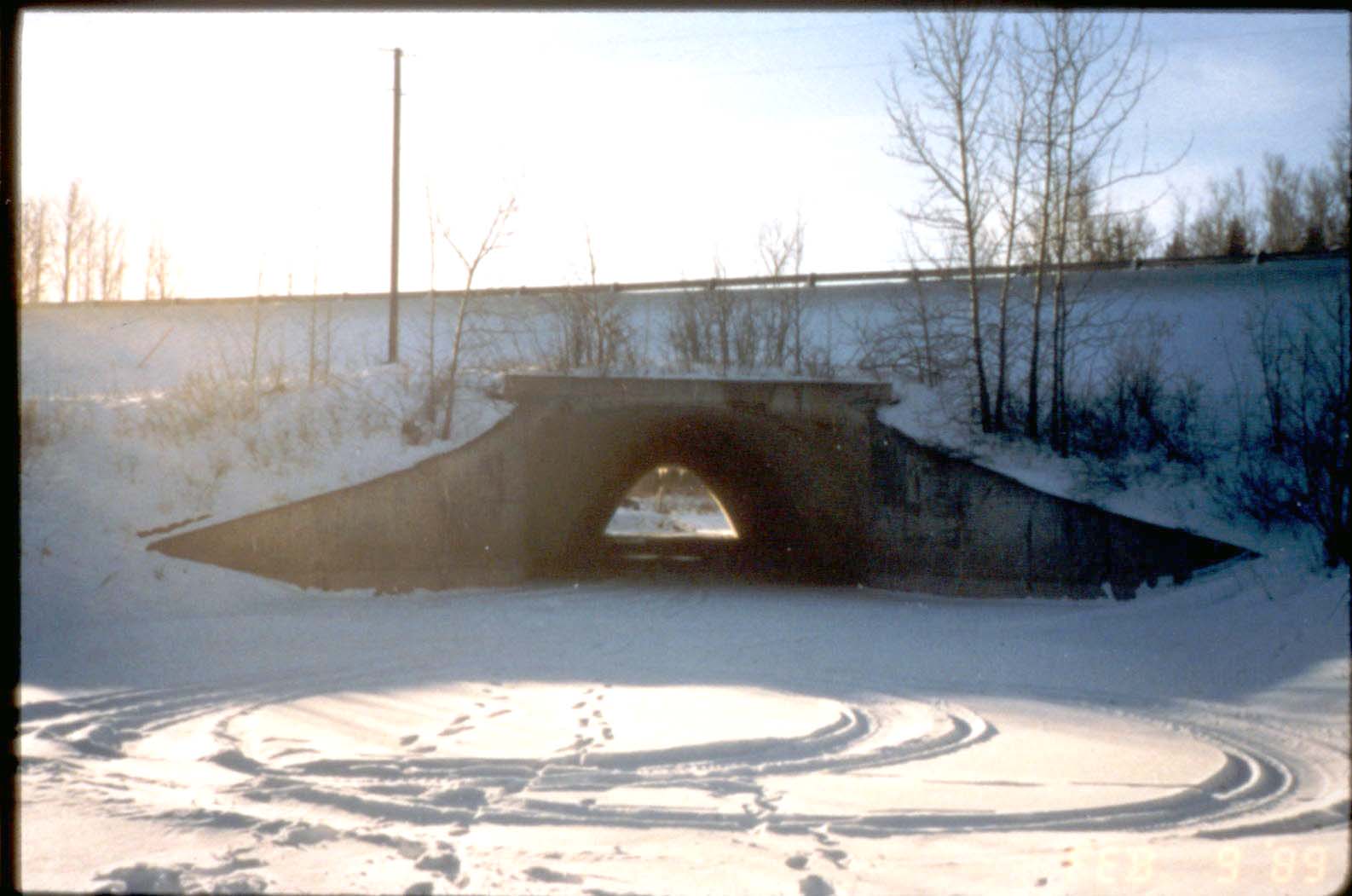 Concrete arch culvert in 1989
17
Weed Creek – Hwy 39 Near Thorsby
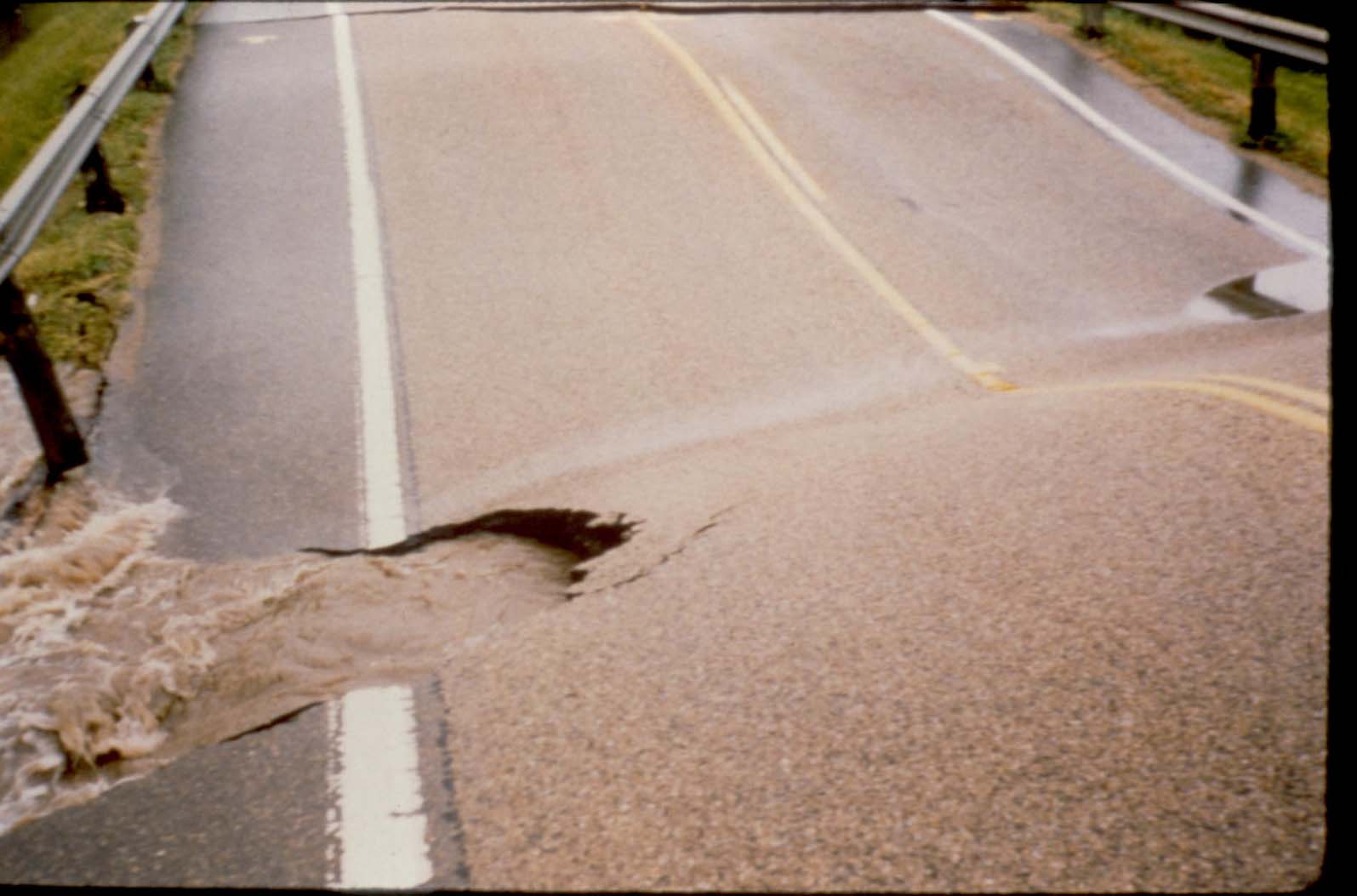 Water on U/S end up to shoulder of road
18
Weed Creek – Hwy 39 Near Thorsby
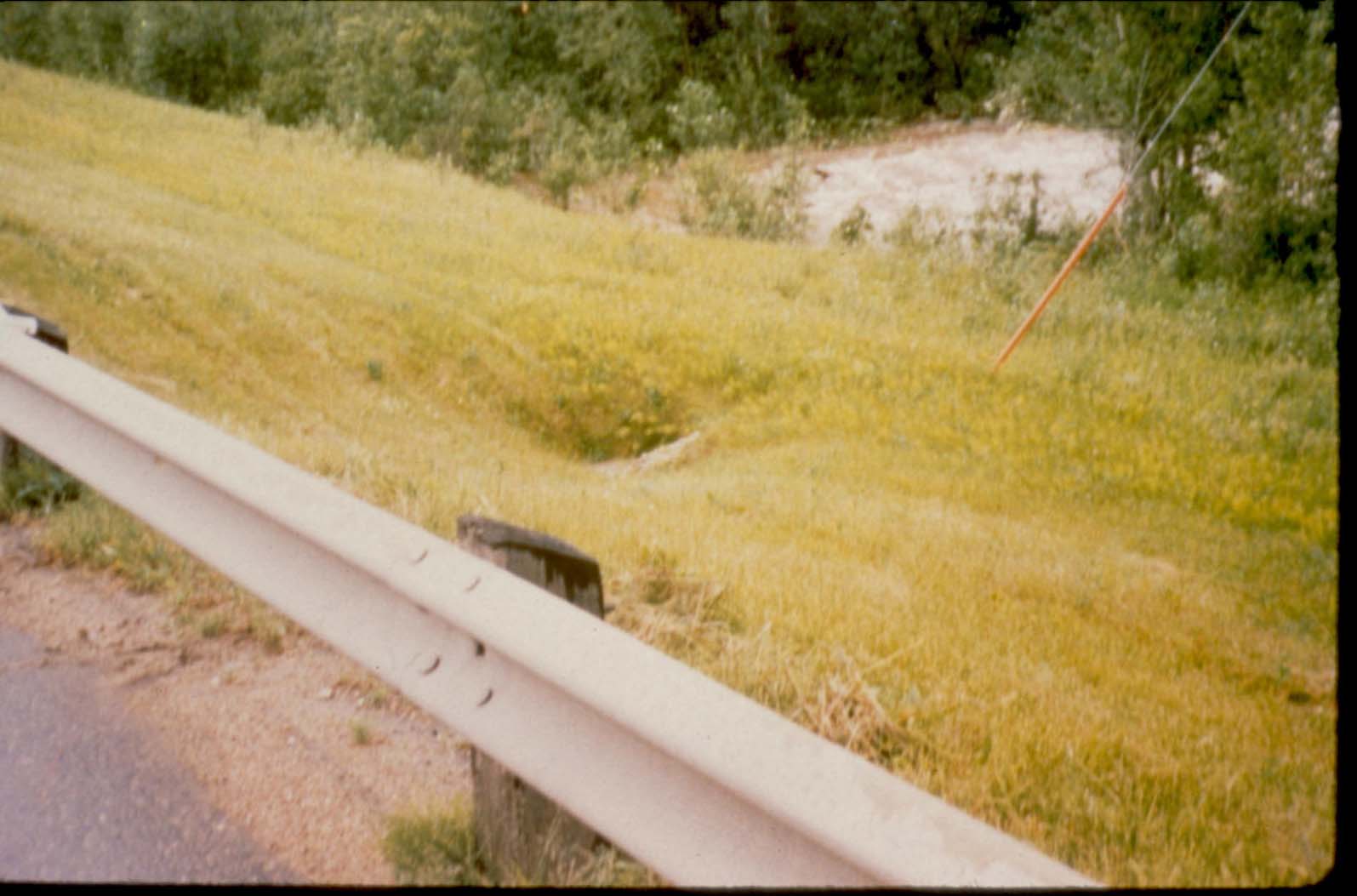 Hole in side slope of D/S side
19
Weed Creek – Hwy 39 Near Thorsby
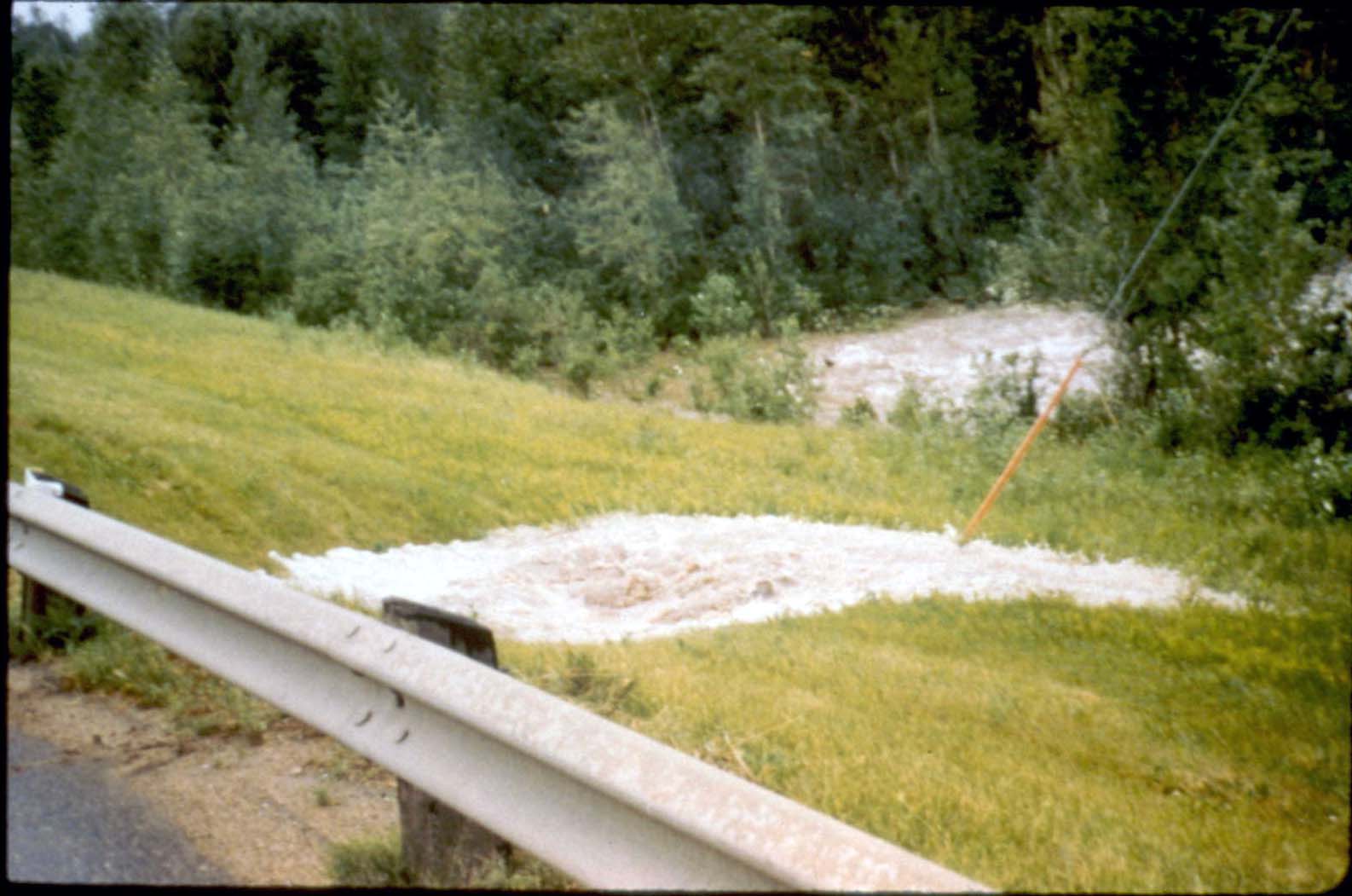 Water now coming out of D/S fill
20
Weed Creek – Hwy 39 Near Thorsby
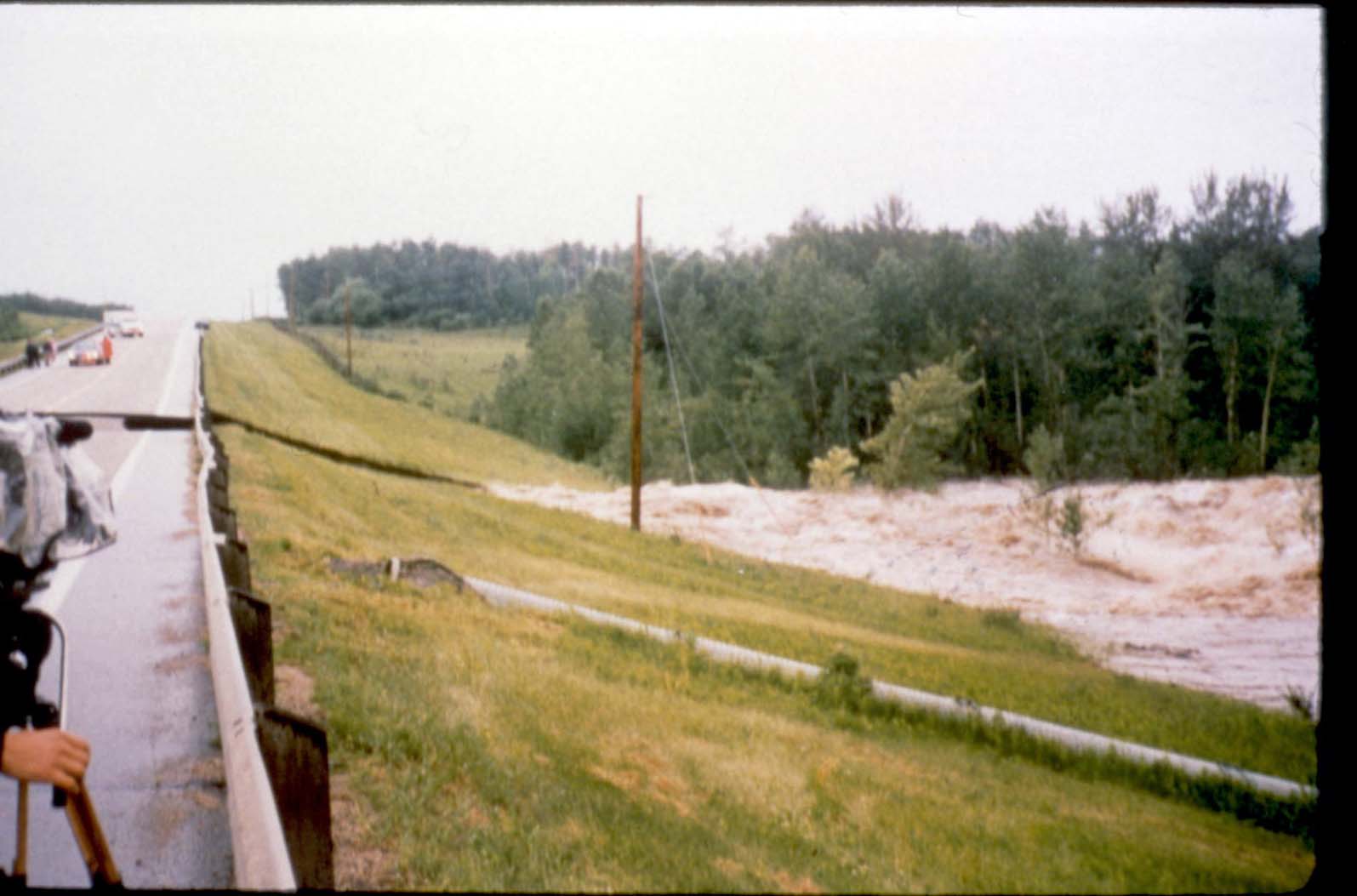 Road gone
21
Weed Creek – Hwy 39 Near Thorsby
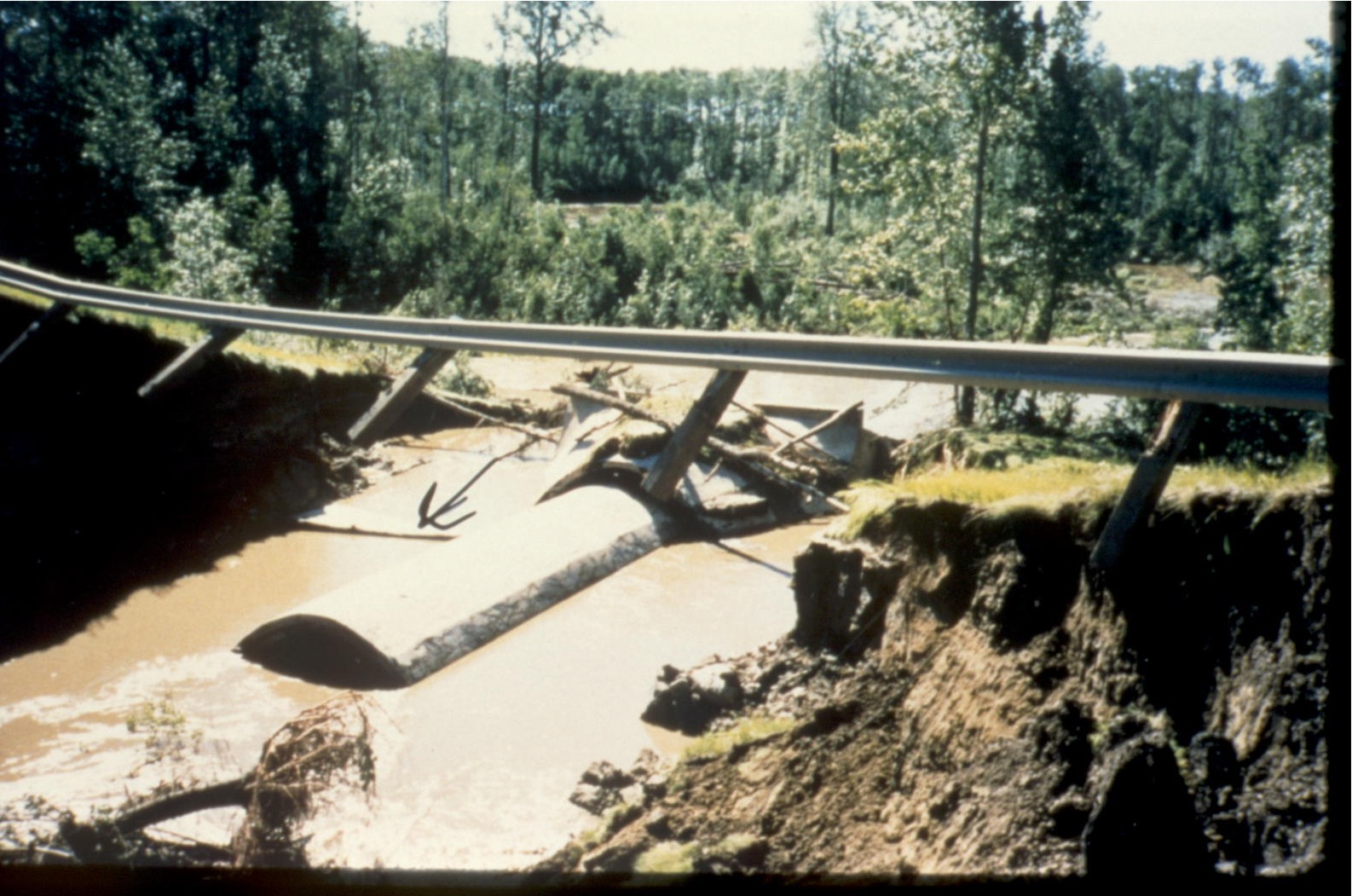 Upstream Inlet
22
Weed Creek – Hwy 39 Near Thorsby
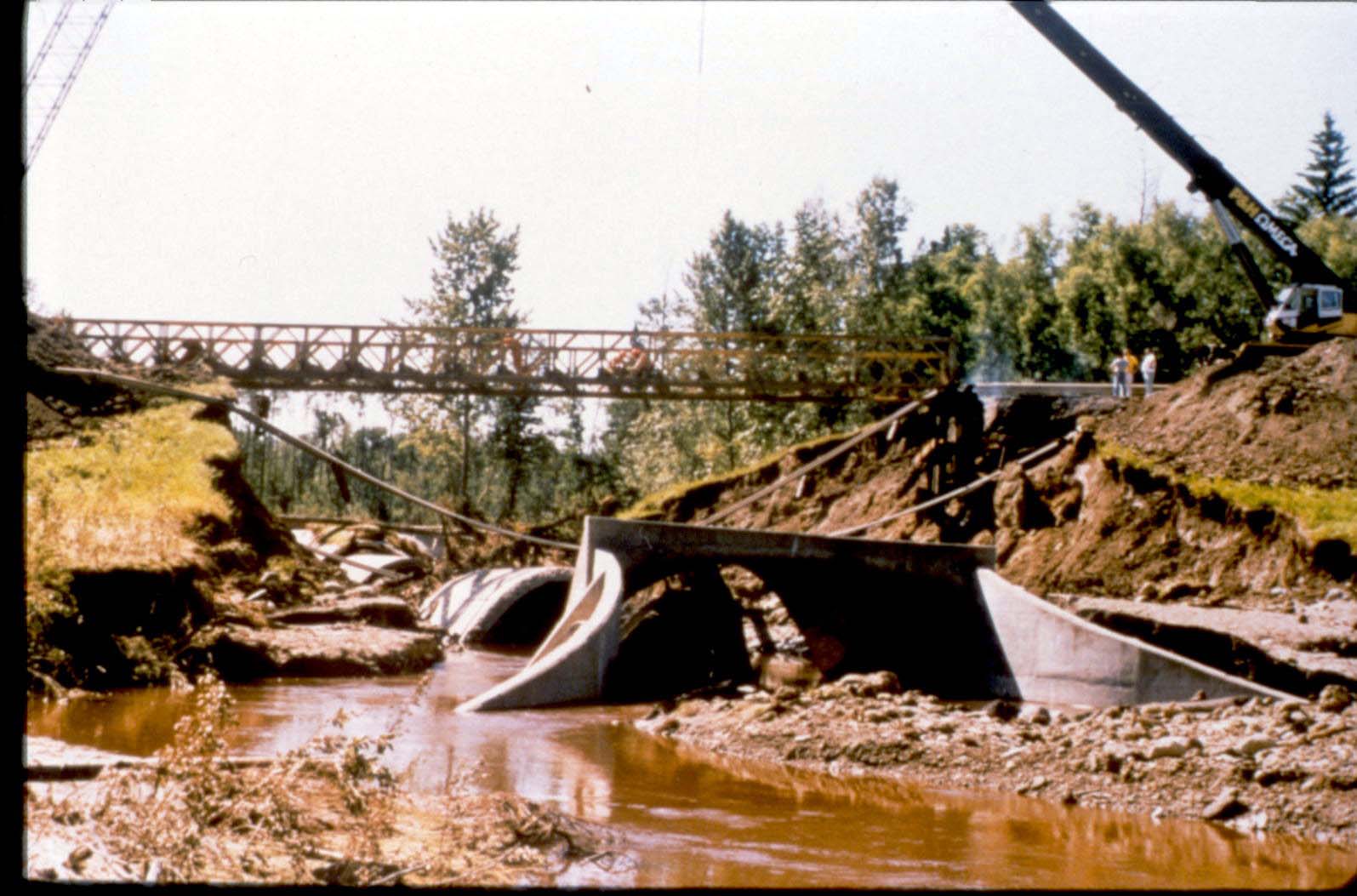 D/S Outlet
23
Weed Creek – Hwy 39 Near Thorsby
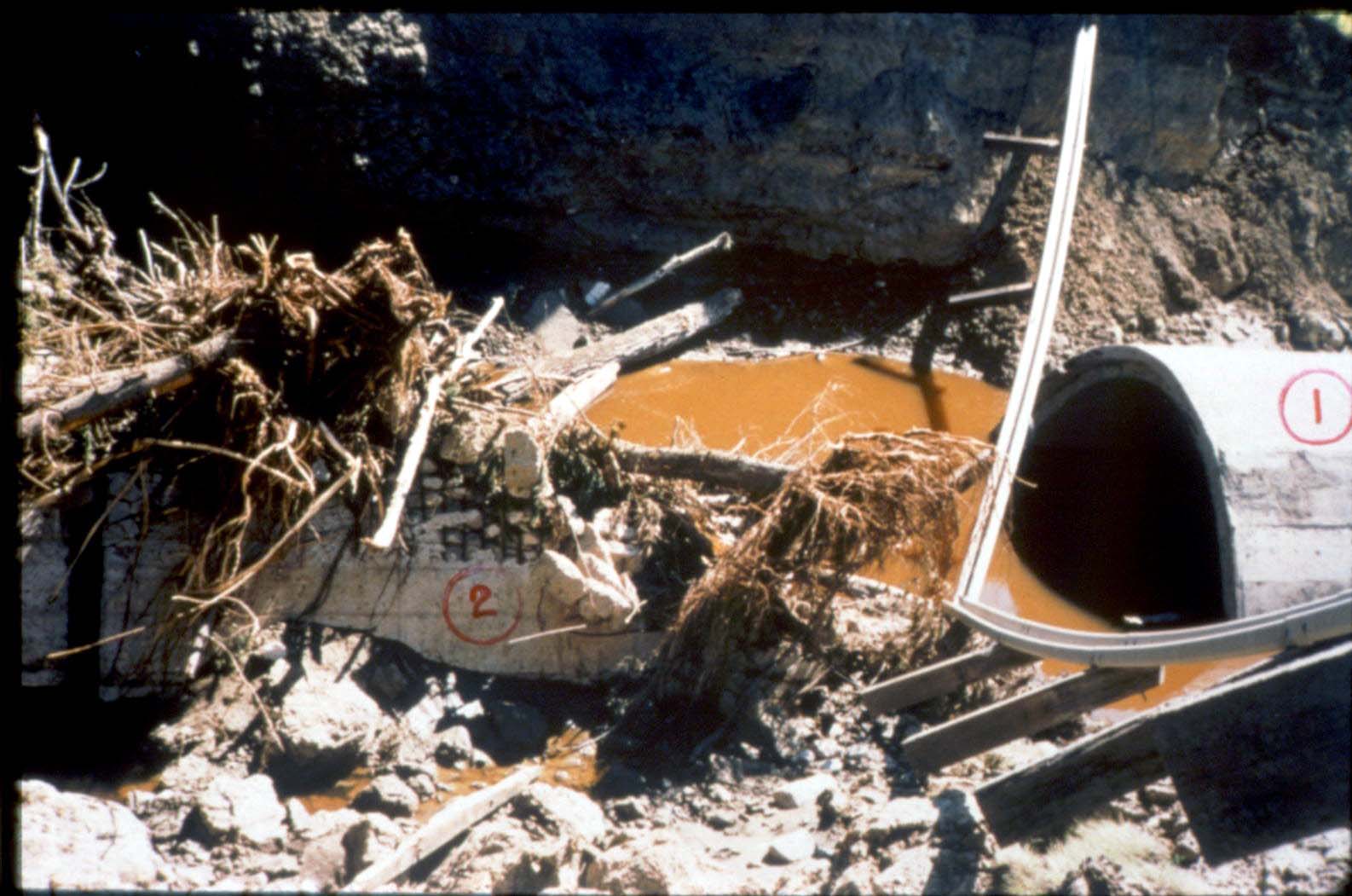 Centre section of the culvert
24
Weed Creek – Hwy 39 Near Thorsby
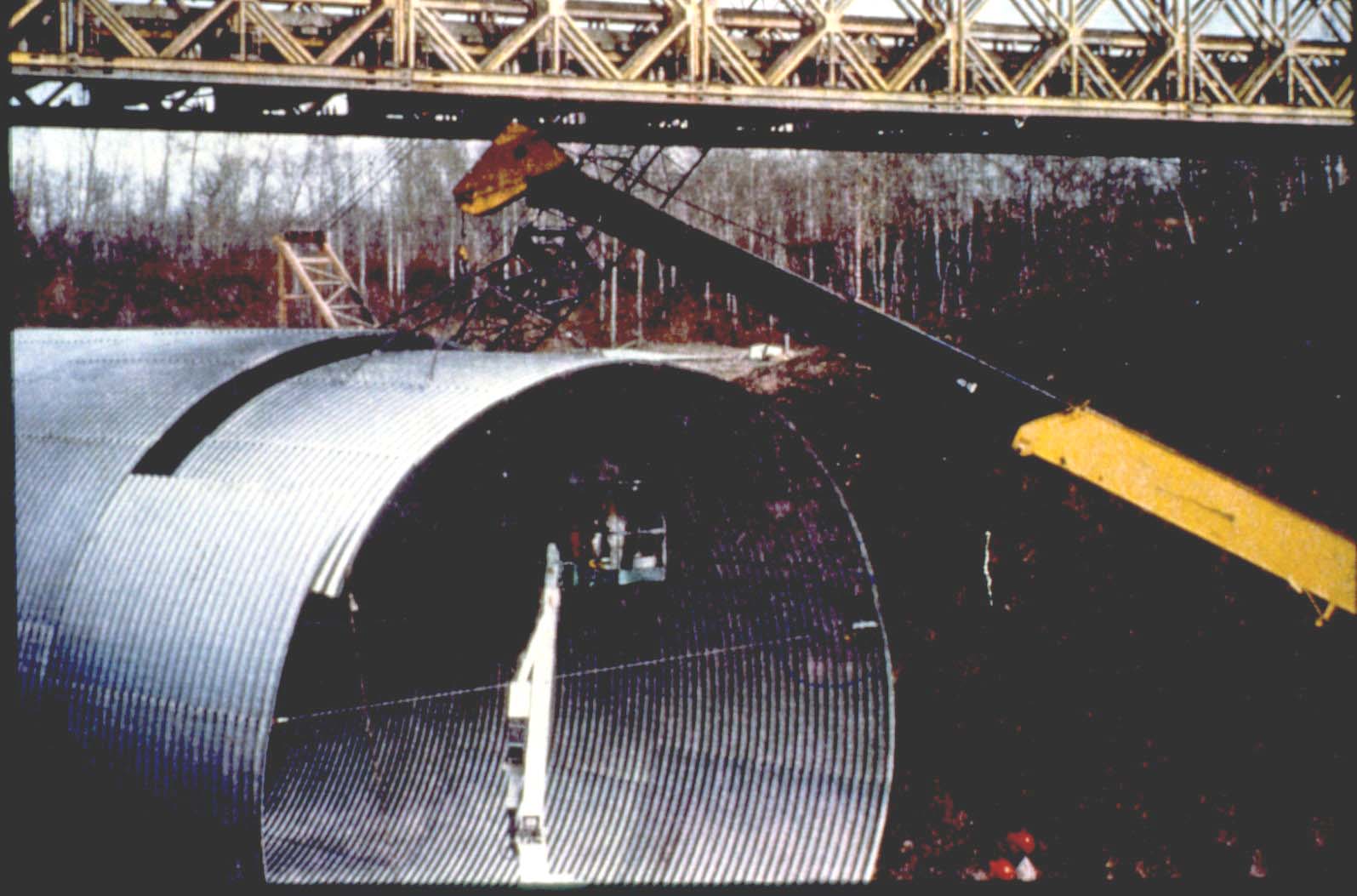 Erecting 8.5 m SPCSP
25
Weed Creek – Hwy 39 Near Thorsby
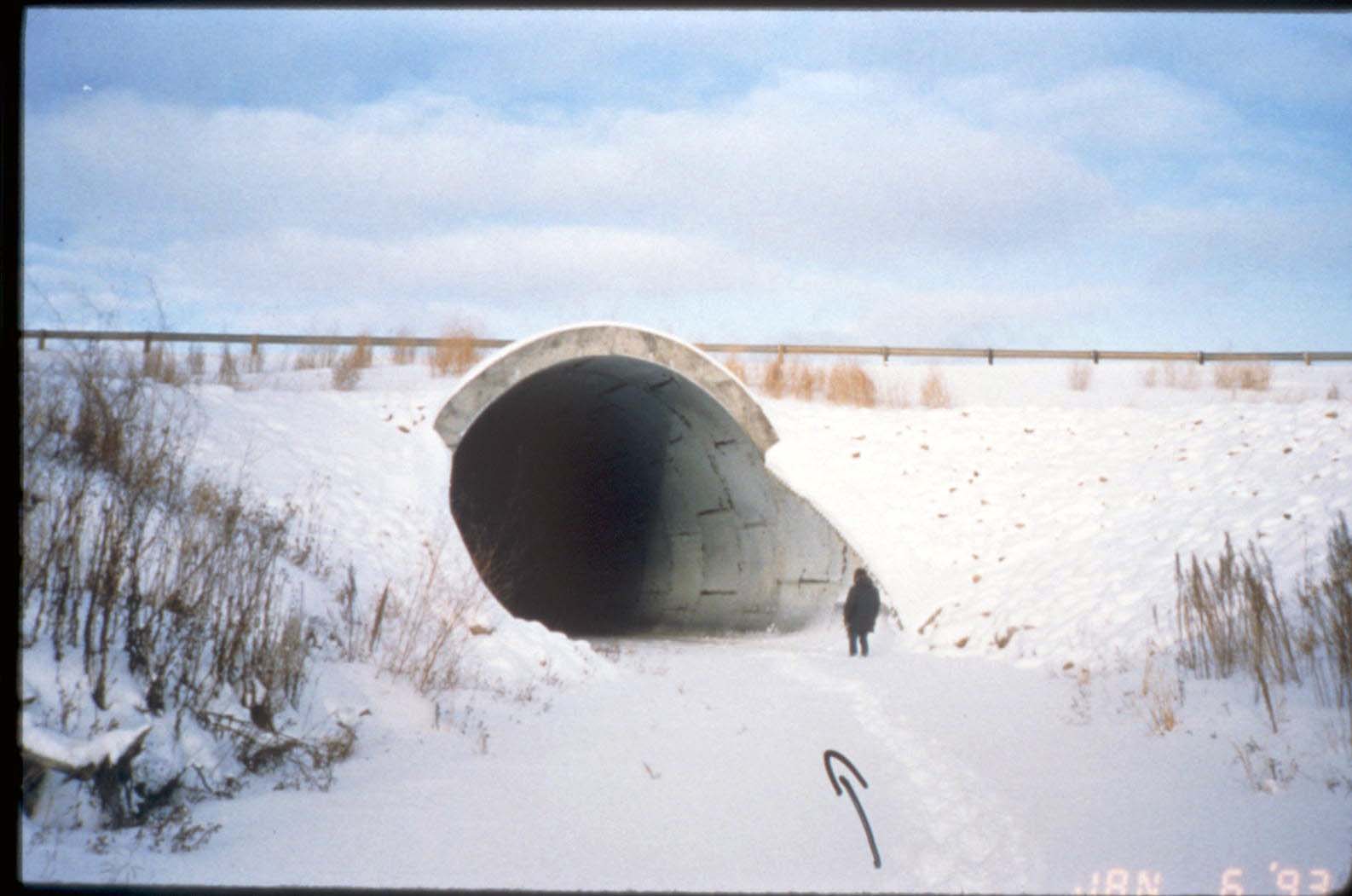 U/S inlet of new culvert
26
BF 77496 – Hwy 40 Lineham Creek, Kananaskis
4.3M diameter Structural Plate Ellipse (SPE) culvert installed in 1983.
53M invert length.
9.1M road to streambed height.
Washed out during 2013 flood event.
27
BF 77496 – Looking D/S at scale of washout (30m wide vs. 4.3M pipe).
28
BF 77496 – Drift blockage across inlet and heaved barrel.
29
BF 77496 – Inlet blockage and barrel heave
30
BF 77496 – Outlet and barrel floor folded and heaved nearly to roof
31
BF 77496 – Replaced in 2015 with new 8-14-8 M SLW girder bridge
32
Red Willow RiverLocal Road near Rio Grande
150’through truss built in 1927
Bridge posted for 17 tons
Bridge collapsed in 1977
Failure of rotten abutment corbel
33
Red Willow River on Local Road near Rio Grande
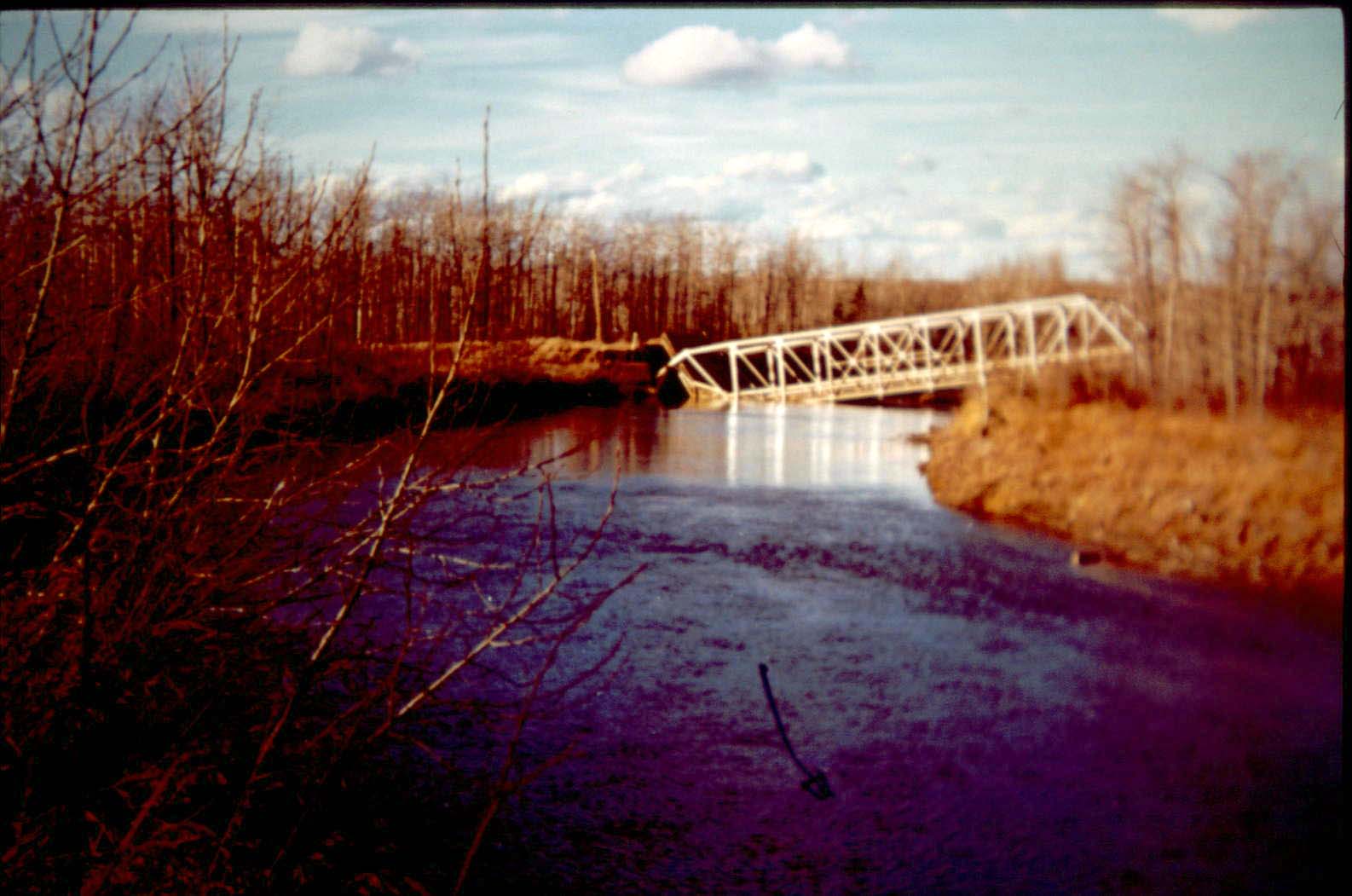 Collapsed Bridge
34
Red Willow River on Local Road near Rio Grande
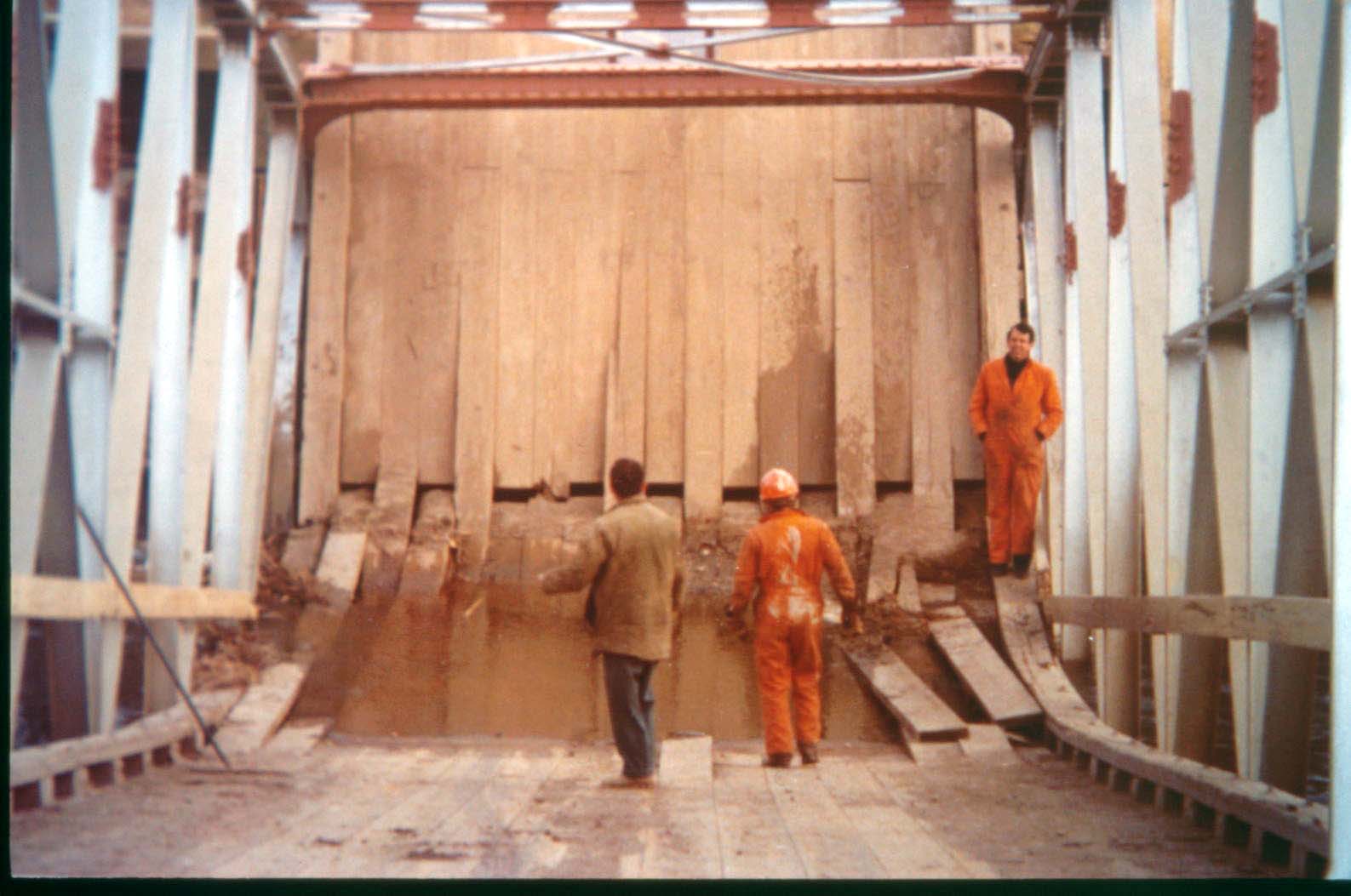 Abutment end of the bridge showing timber decking etc.
35
Red Willow River on Local Road near Rio Grande
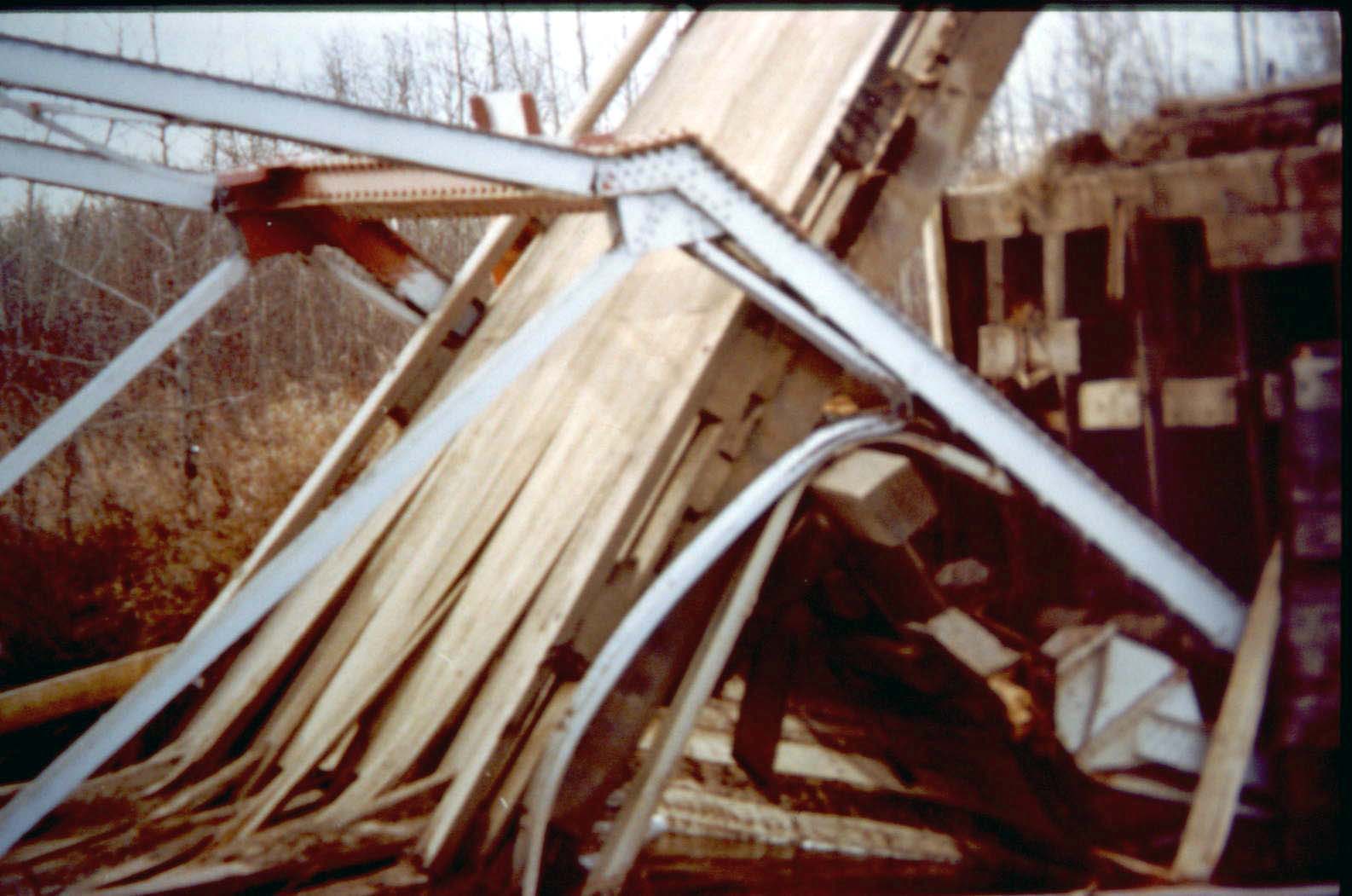 Abutment end of truss dropped and buckled the bottom chord
36
Castle River Bridge Local Road West of Pincher Creek
built in 1951 designed by a consultant in Toronto
Concrete T girder in poor condition in 1961
replaced in 1981
37
Castle River Bridge on Local Road West of Pincher Creek
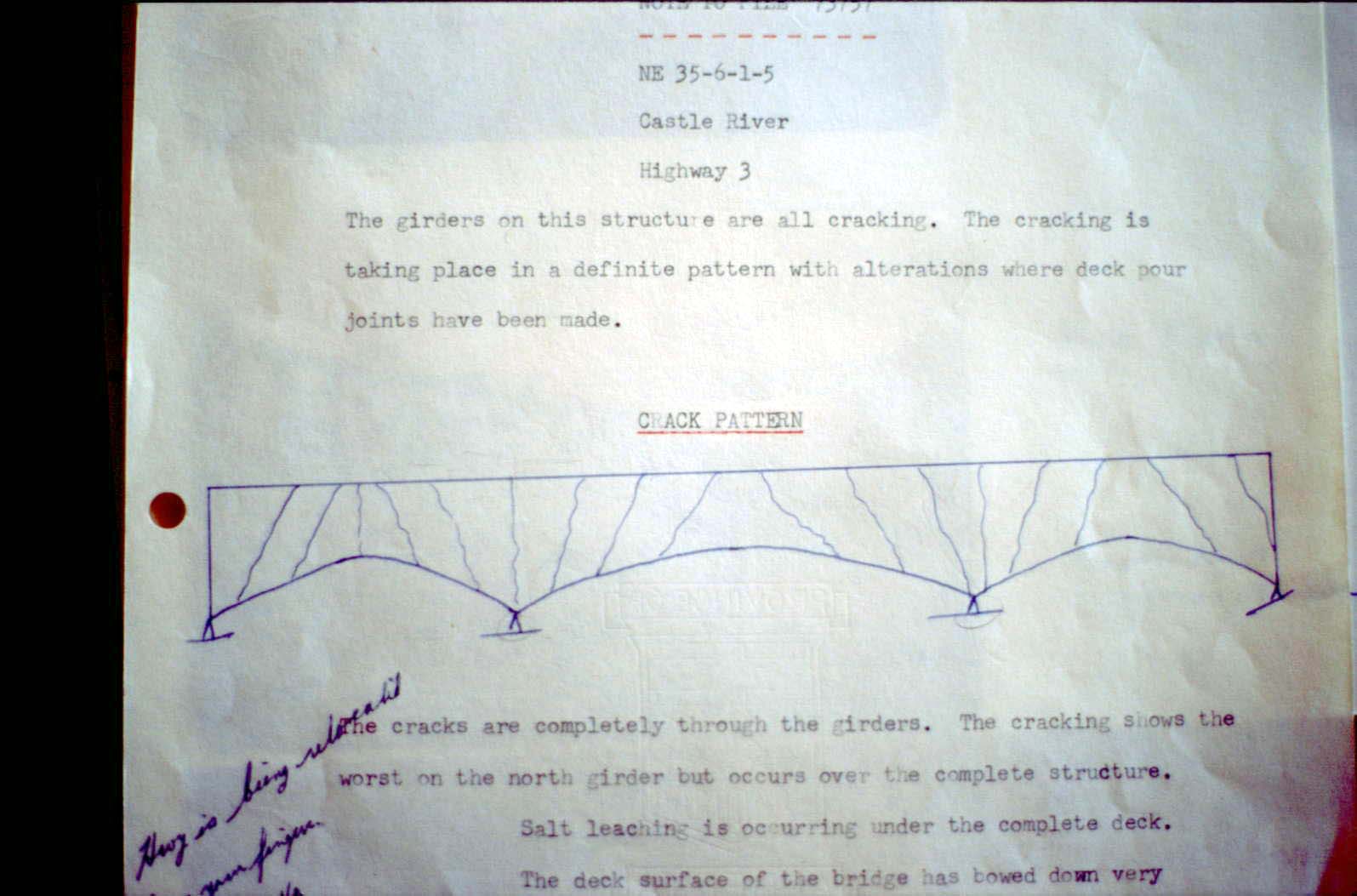 Recorded crack pattern in 1964
38
Castle River Bridge on Local Road West of Pincher Creek
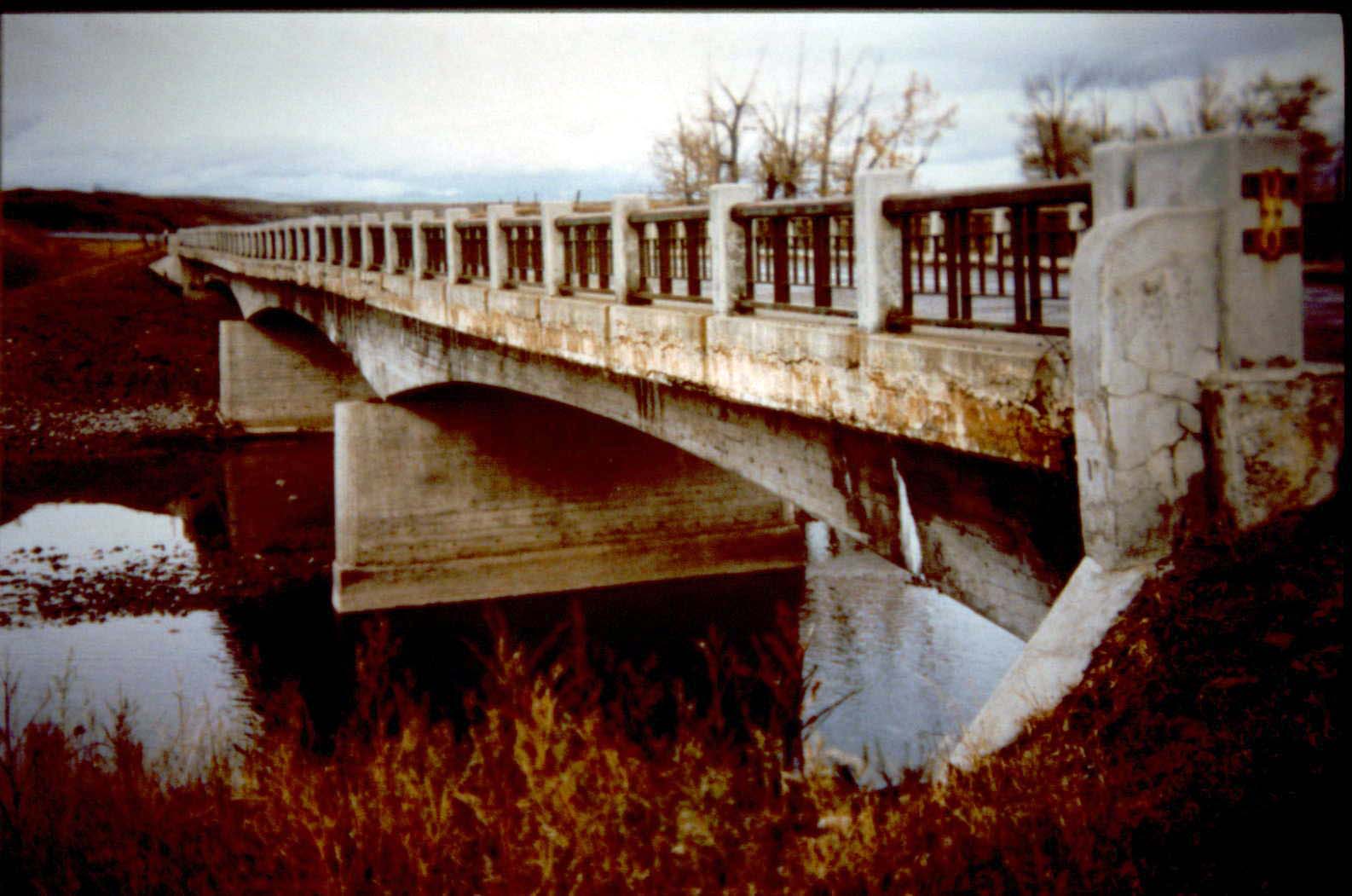 Bridge condition in 1979 (28 years old)
39
Castle River Bridge on Local Road West of Pincher Creek
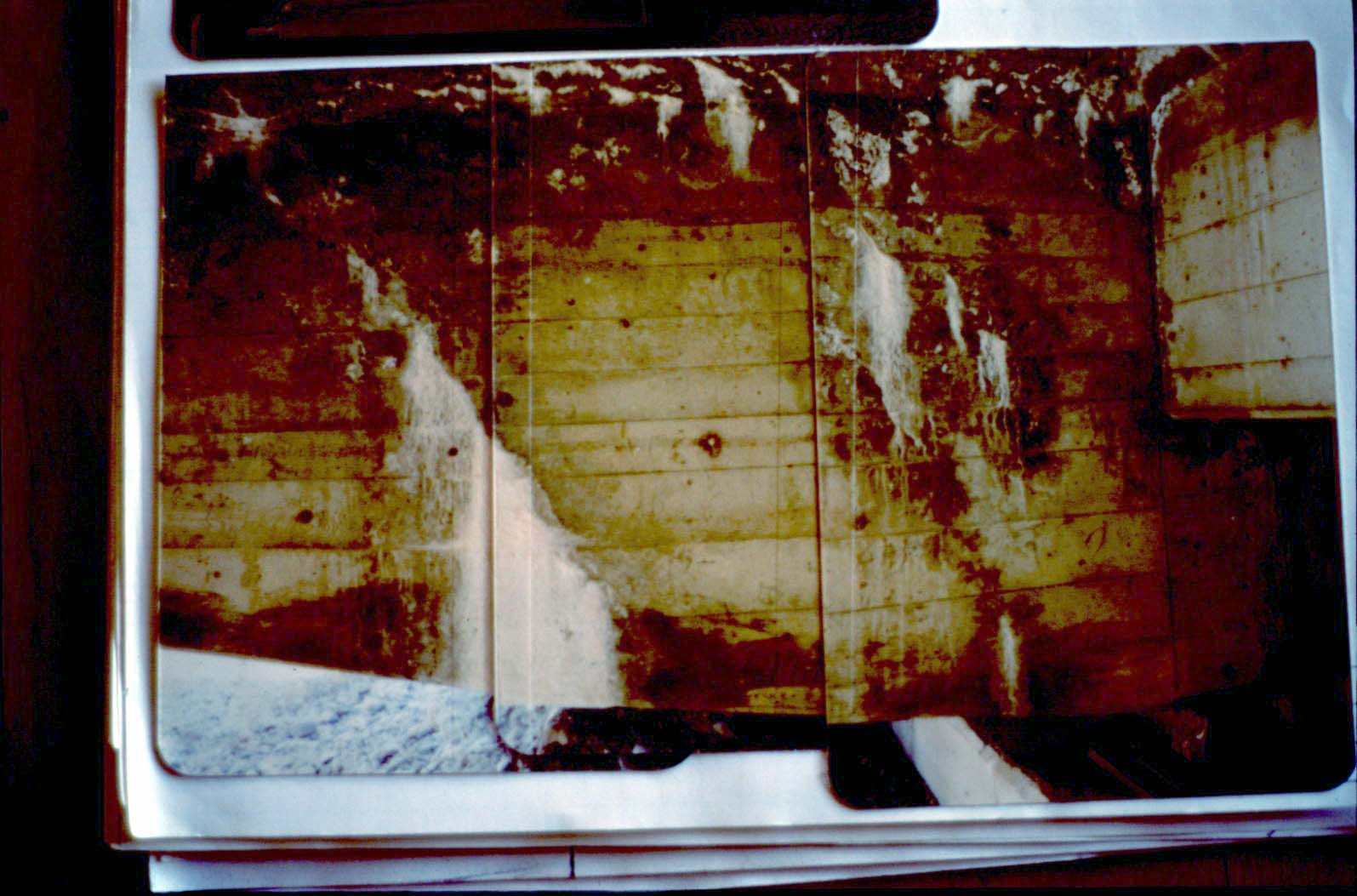 Shear crack in girder and efflorescence from cracks
40
Castle River Bridge on Local Road West of Pincher Creek
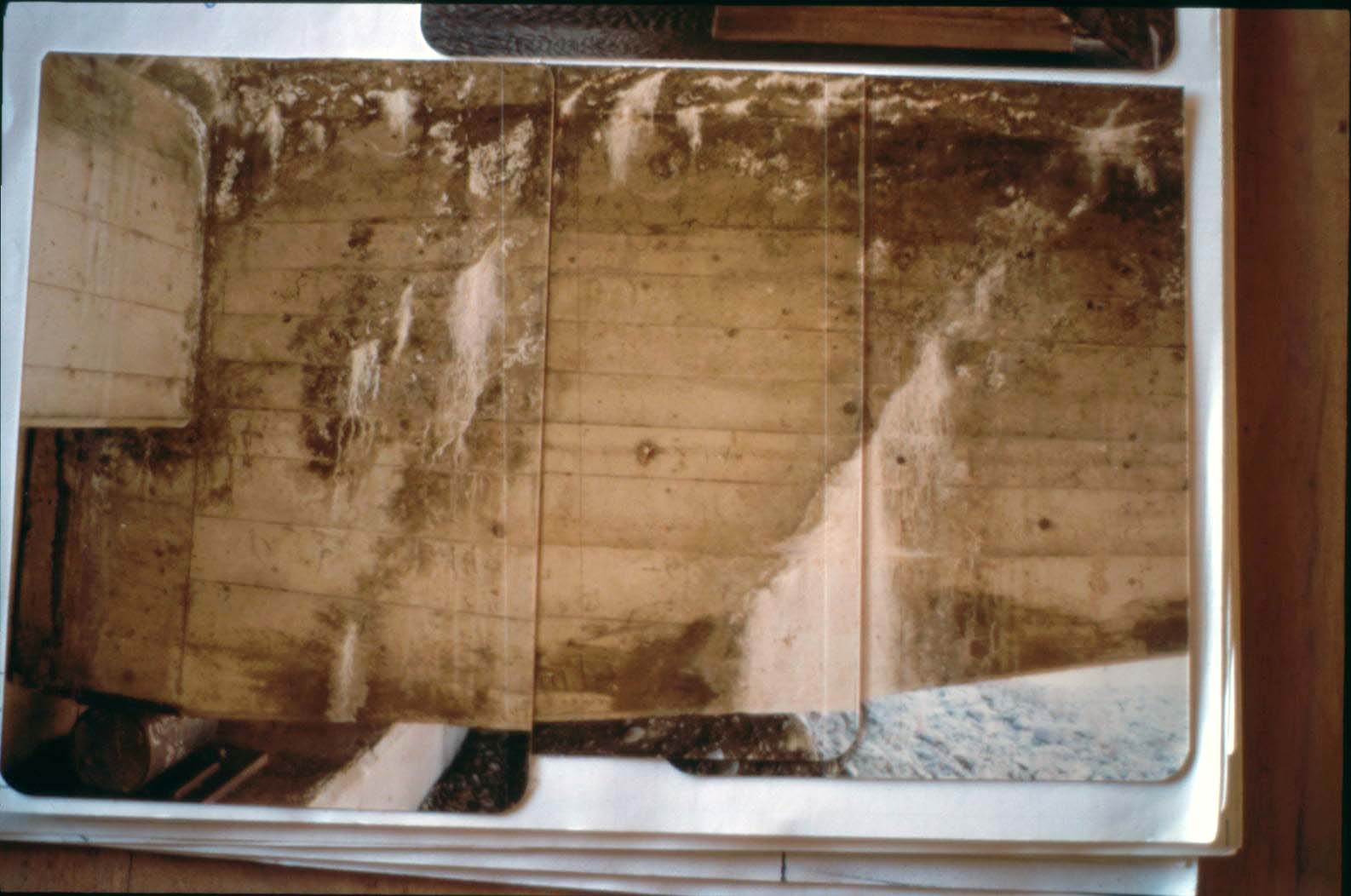 Shear crack at girder end
41
Castle River Bridge on Local Road West of Pincher Creek
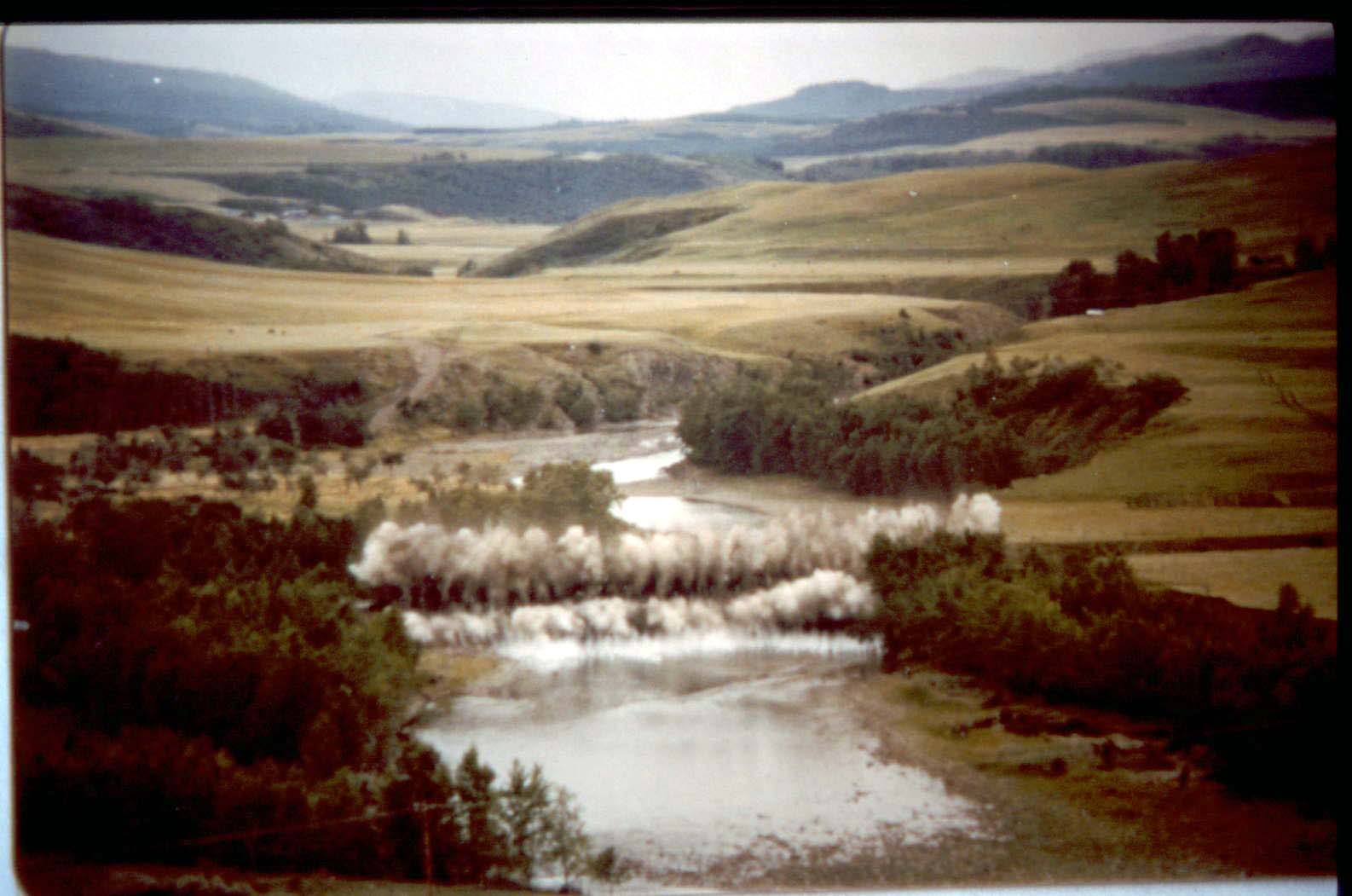 Removing the bridge in August 1980
42
Castle River Bridge on Local Road West of Pincher Creek
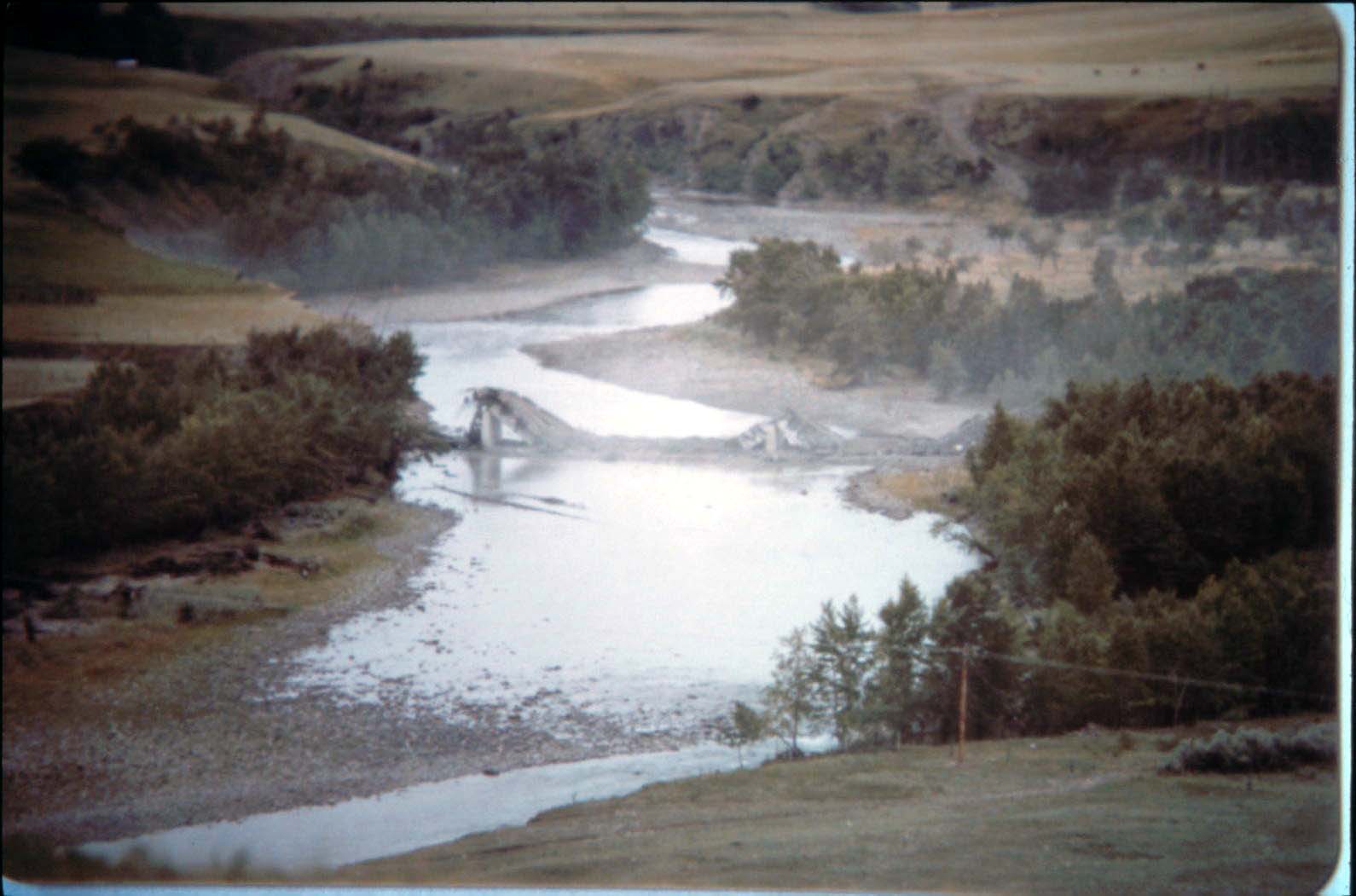 Bridge Down
43
Castle River Bridge on Local Road West of Pincher Creek
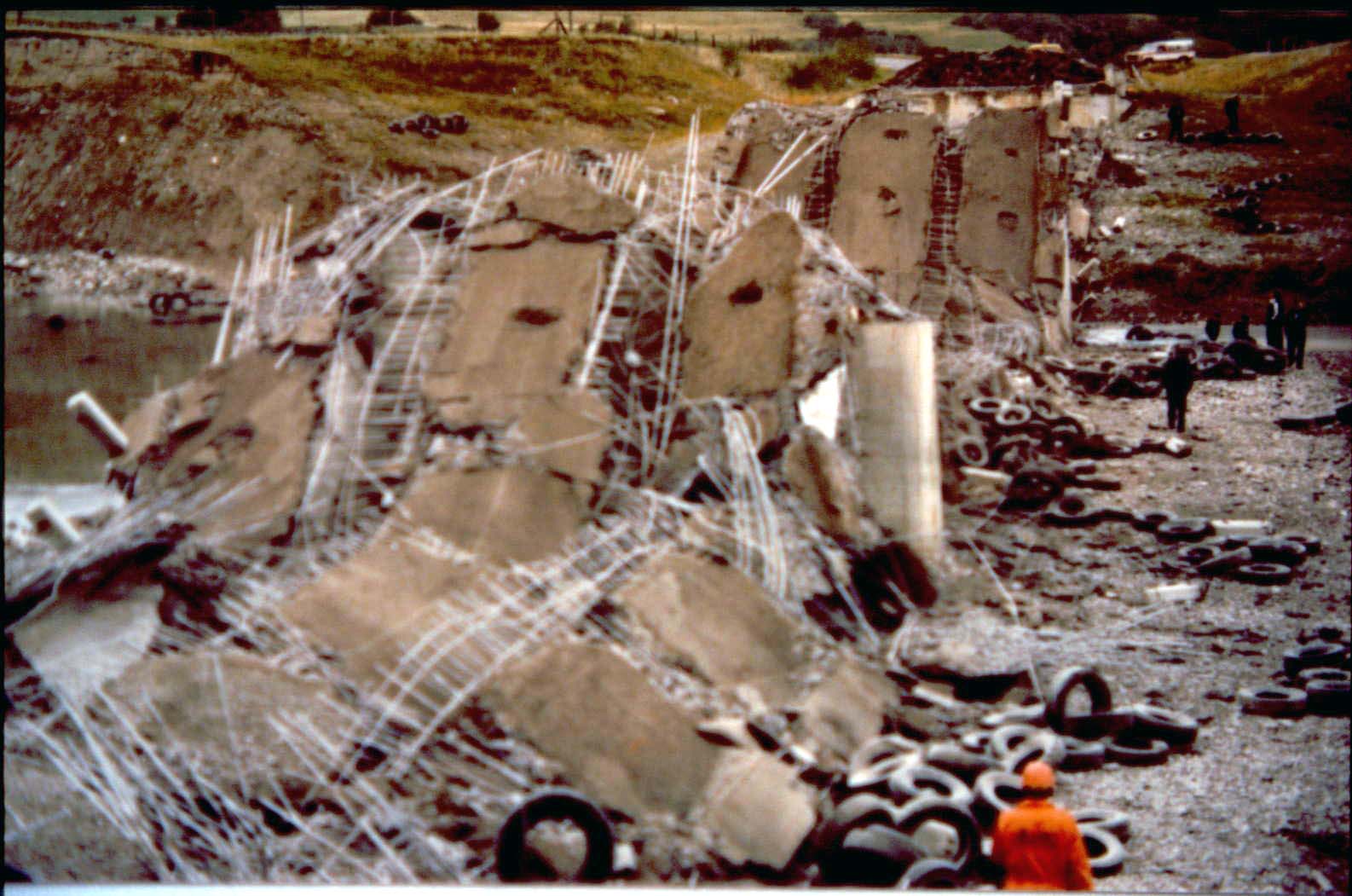 Bridge remains
44
Simonette River BrideForestry Trunk Road (South of Debolt)
Timber and Bailey built in 1960 deck to s/b 3m
1982, 2 through trusses 60.96m 9m deck to s/b
Washed out in 1987 (Tornado Flood)
Rebuilt in 1988
45
Simonette River Bridge on Forestry Trunk Road (South of Debolt)
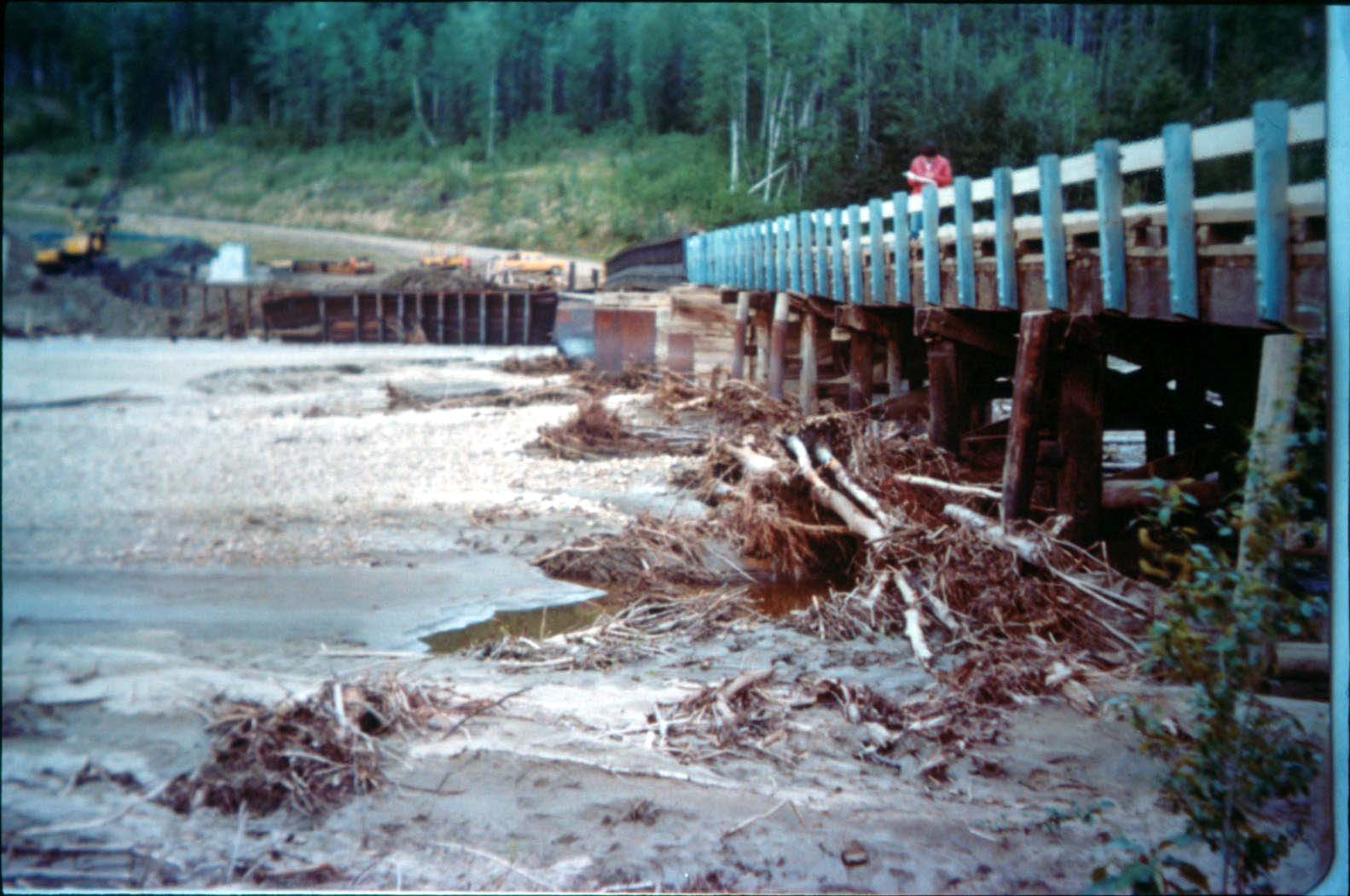 Forestry bridge built in 1960, 380 ft. long bridge
46
Simonette River Bridge on Forestry Trunk Road (South of Debolt)
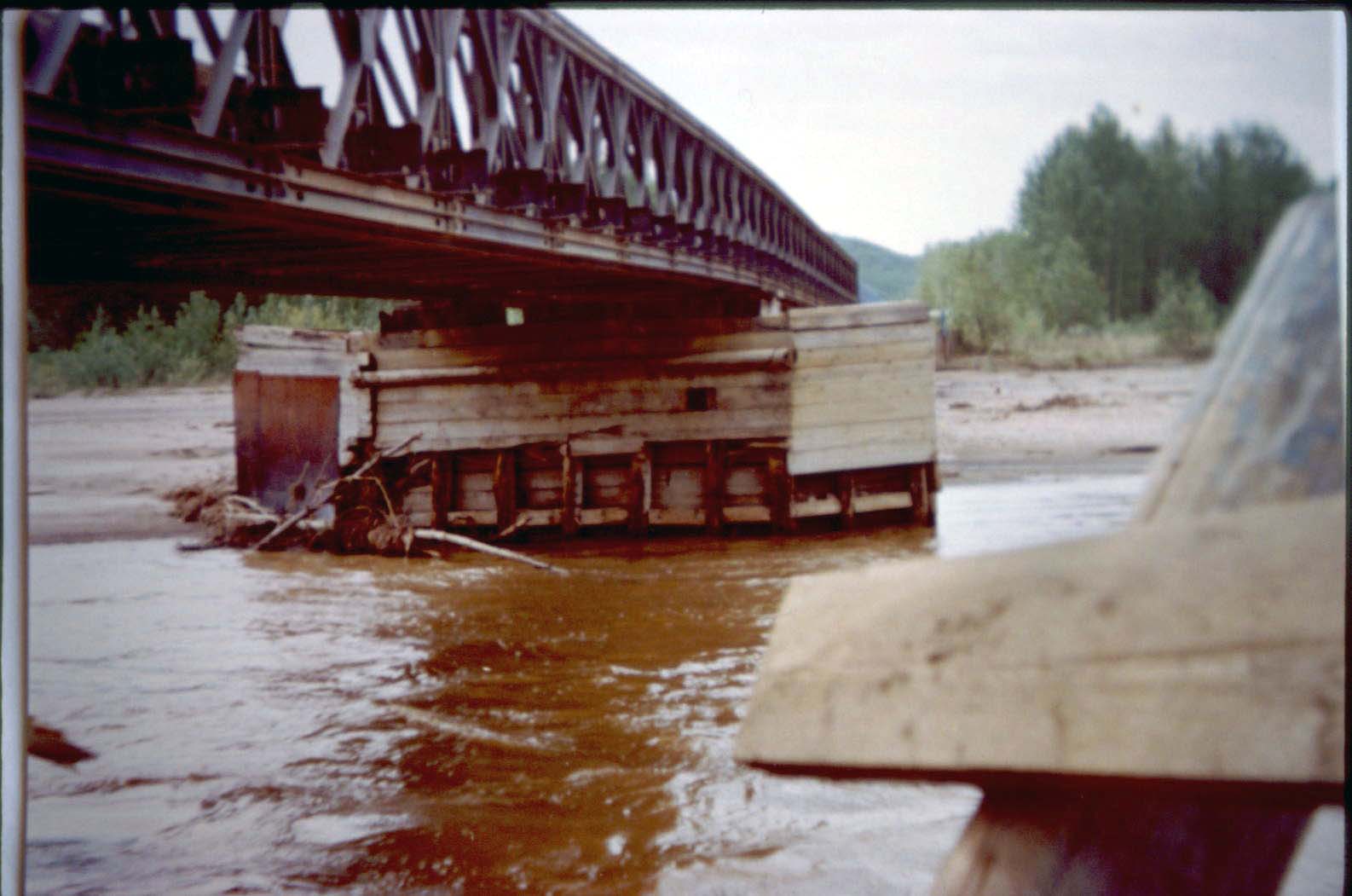 Forestry Double Bailey, chord reinforced 2 @ 100 ft.
47
Simonette River Bridge on Forestry Trunk Road (South of Debolt)
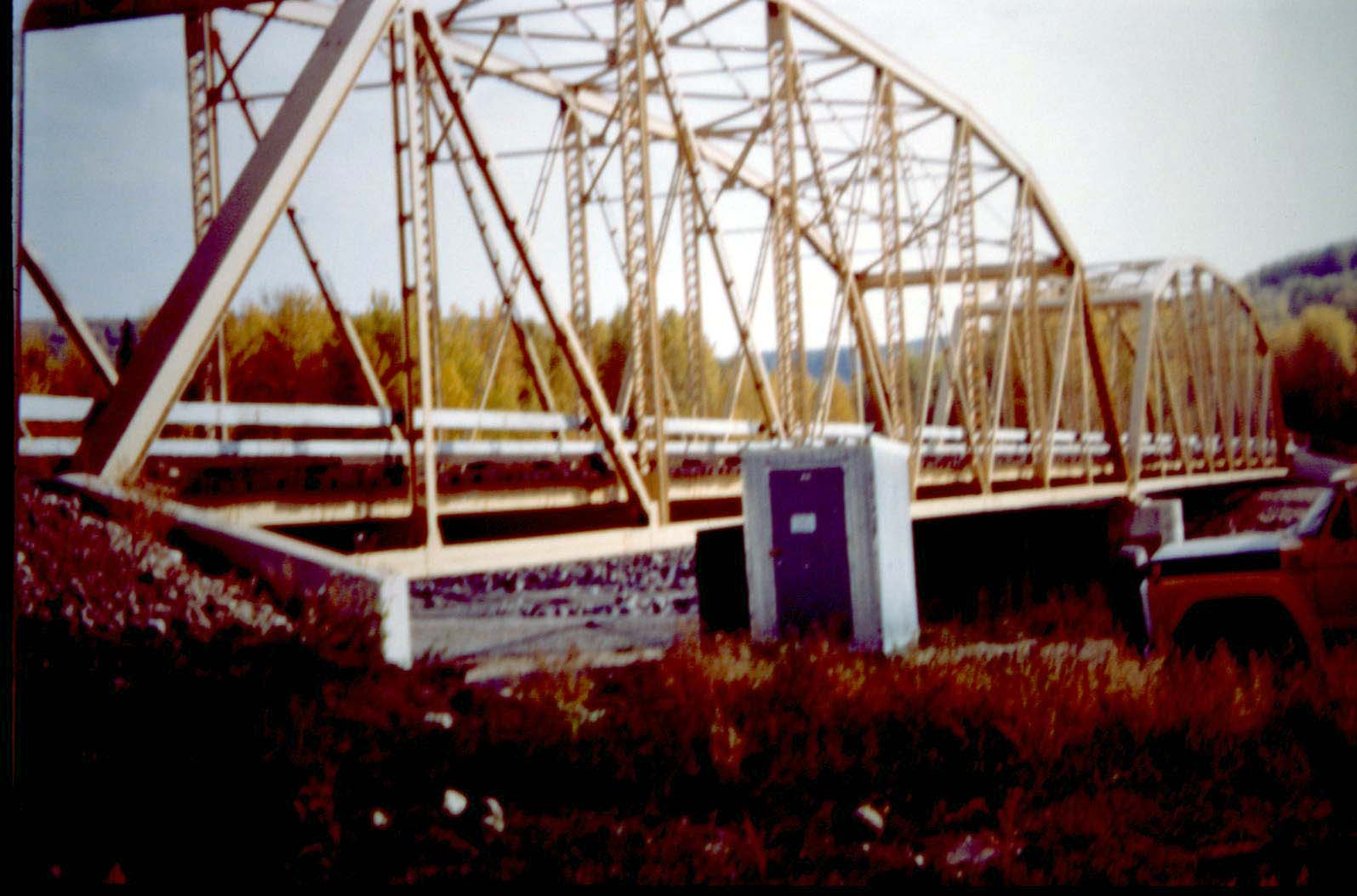 Bridge built in 1982, 122m bridge
48
Simonette River Bridge on Forestry Trunk Road (South of Debolt)
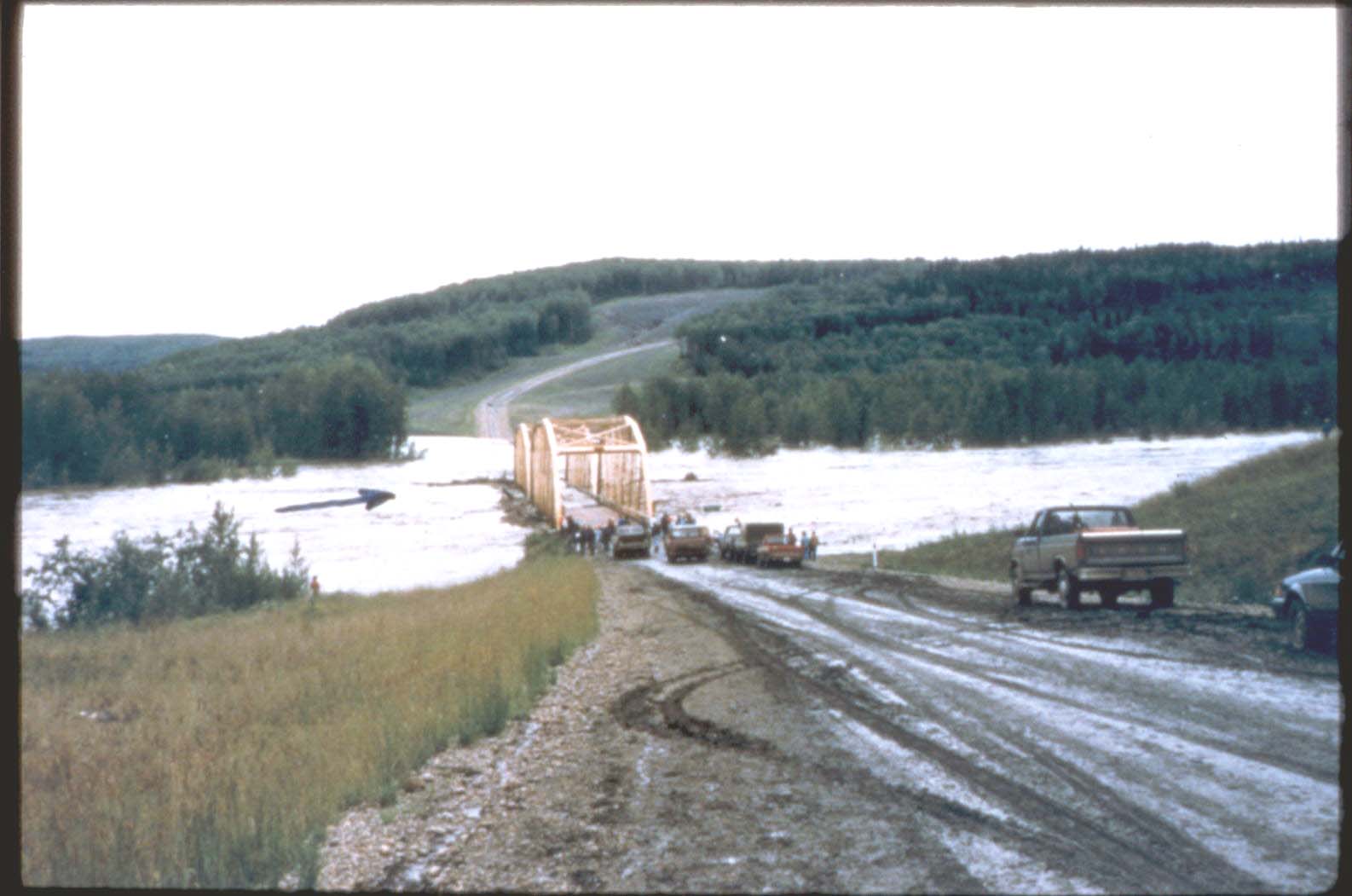 Forestry road with river in floor, 1987
49
Simonette River Bridge on Forestry Trunk Road (South of Debolt)
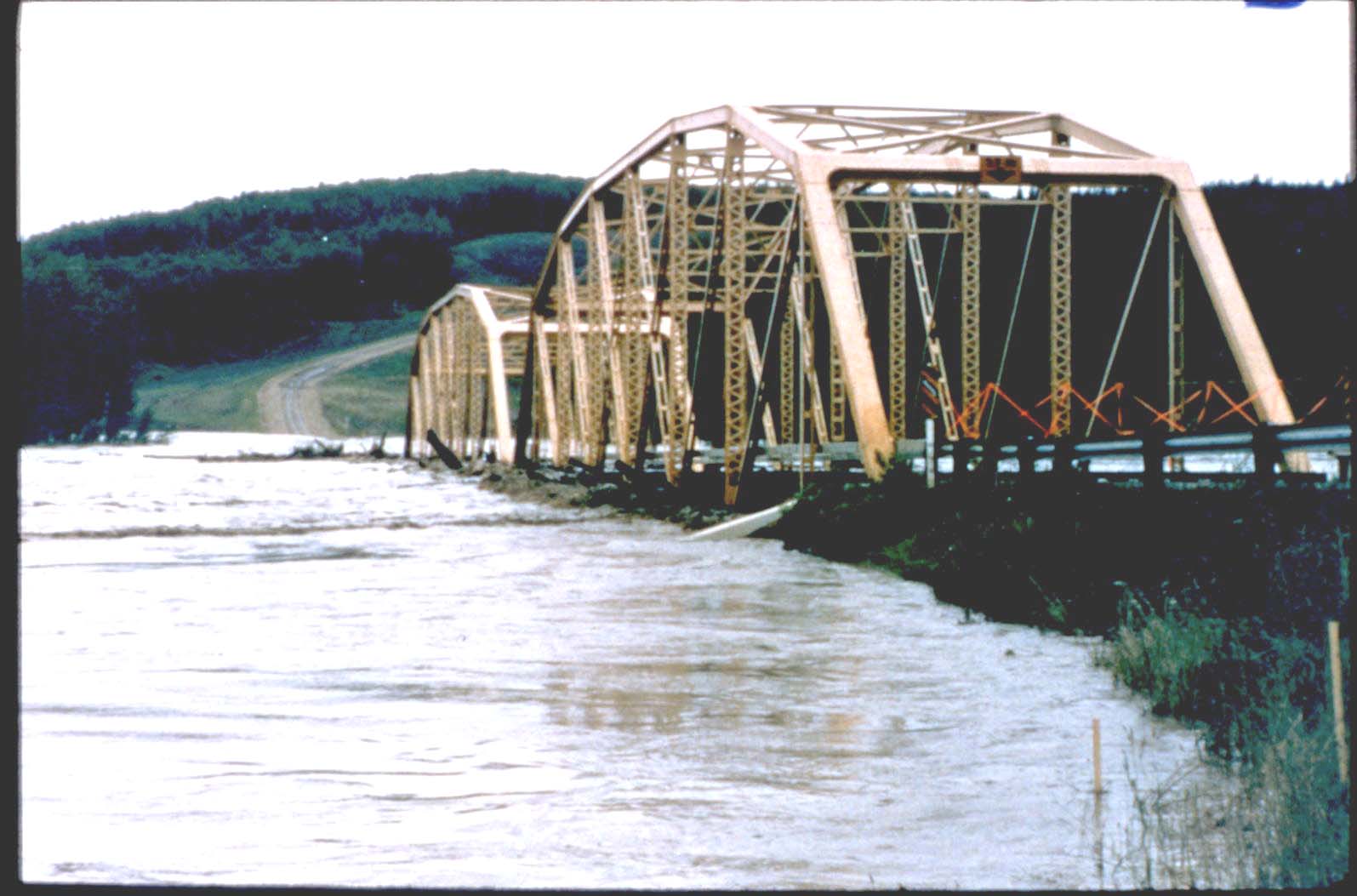 Truss partly under water
50
Simonette River Bridge on Forestry Trunk Road (South of Debolt)
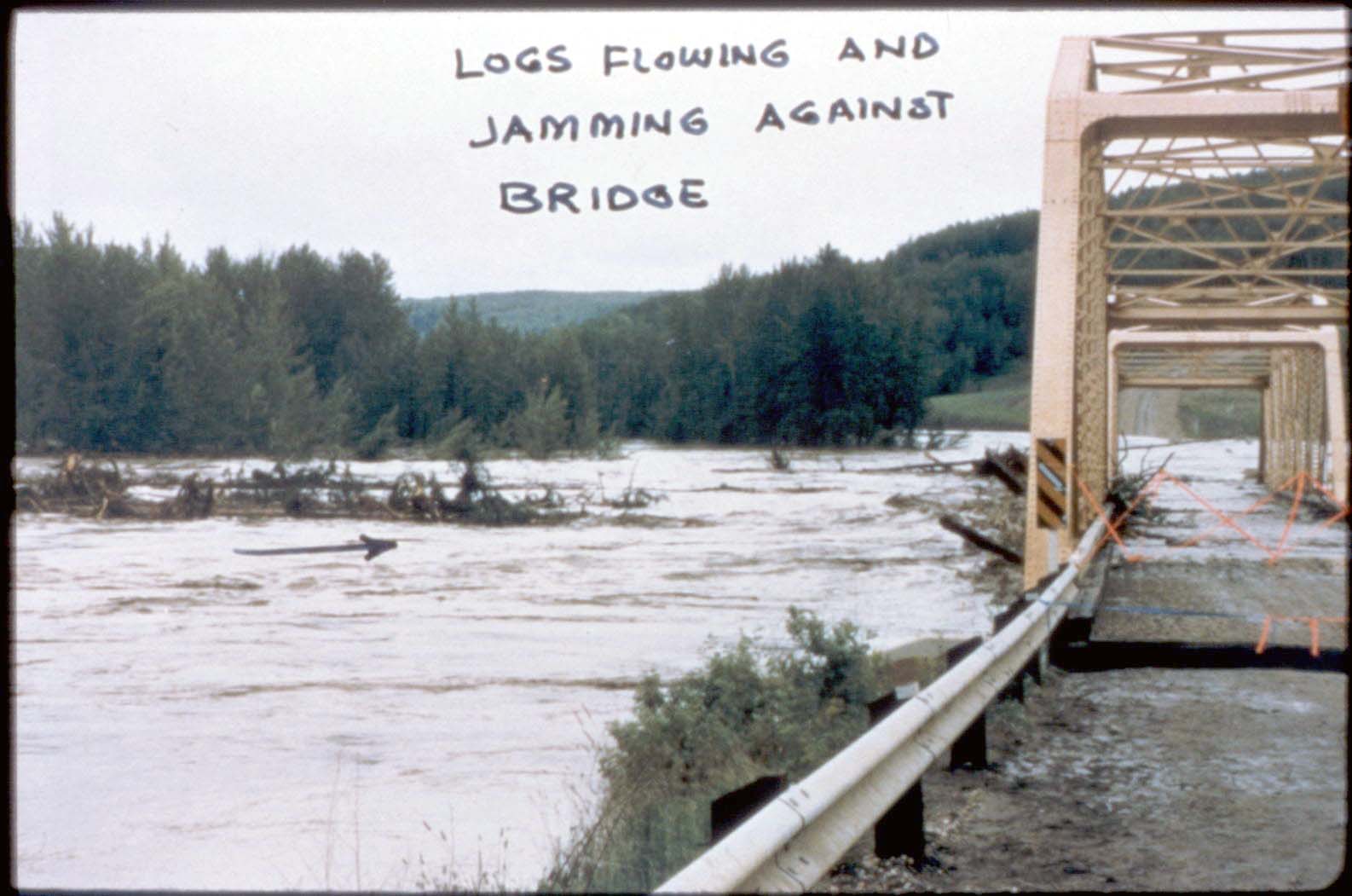 Drift jamming under bridge
51
Simonette River Bridge on Forestry Trunk Road (South of Debolt)
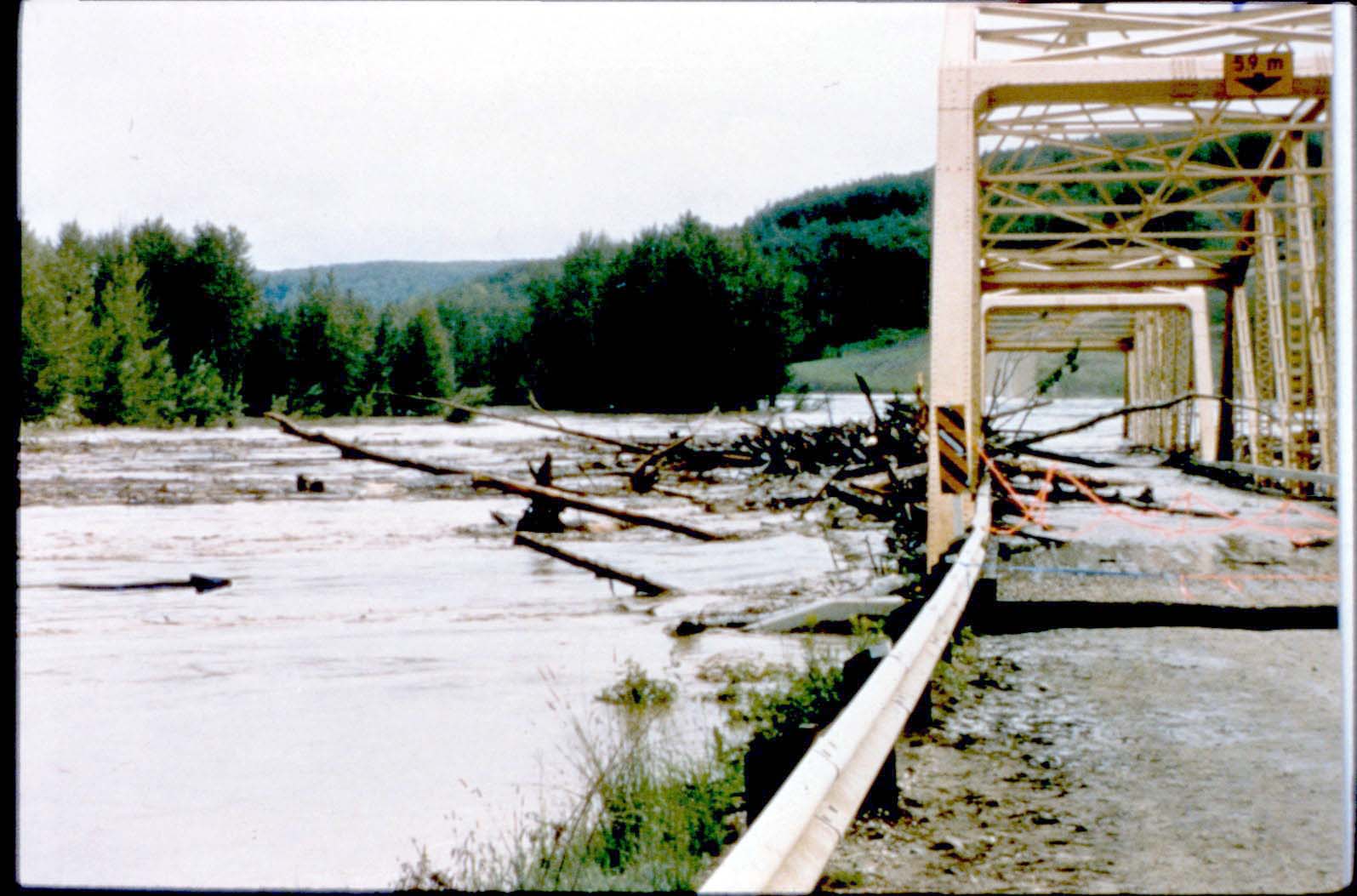 Bridge floating and starting to shift
52
Simonette River Bridge on Forestry Trunk Road (South of Debolt)
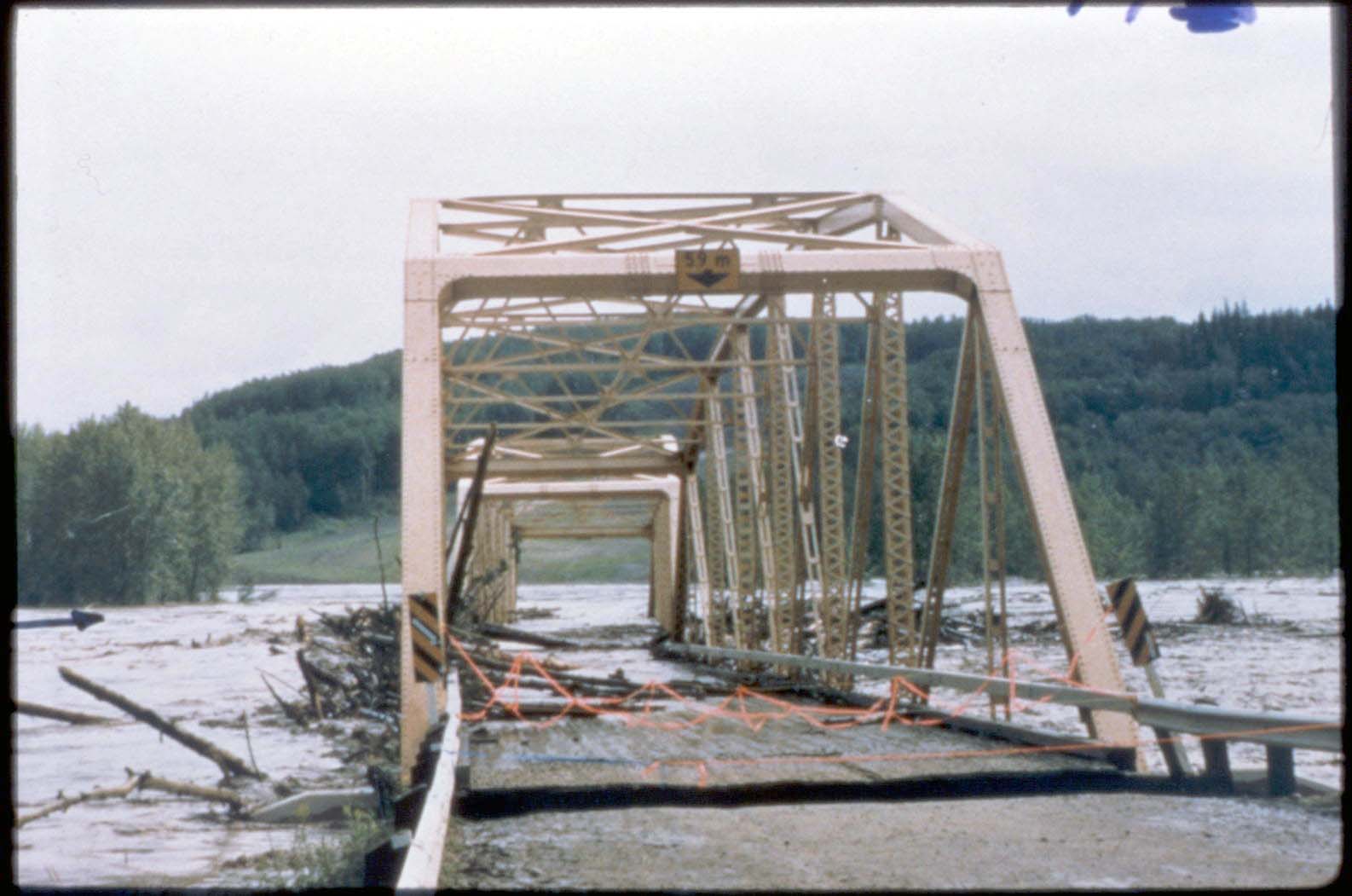 Bridge starting to move laterally
53
Simonette River Bridge on Forestry Trunk Road (South of Debolt)
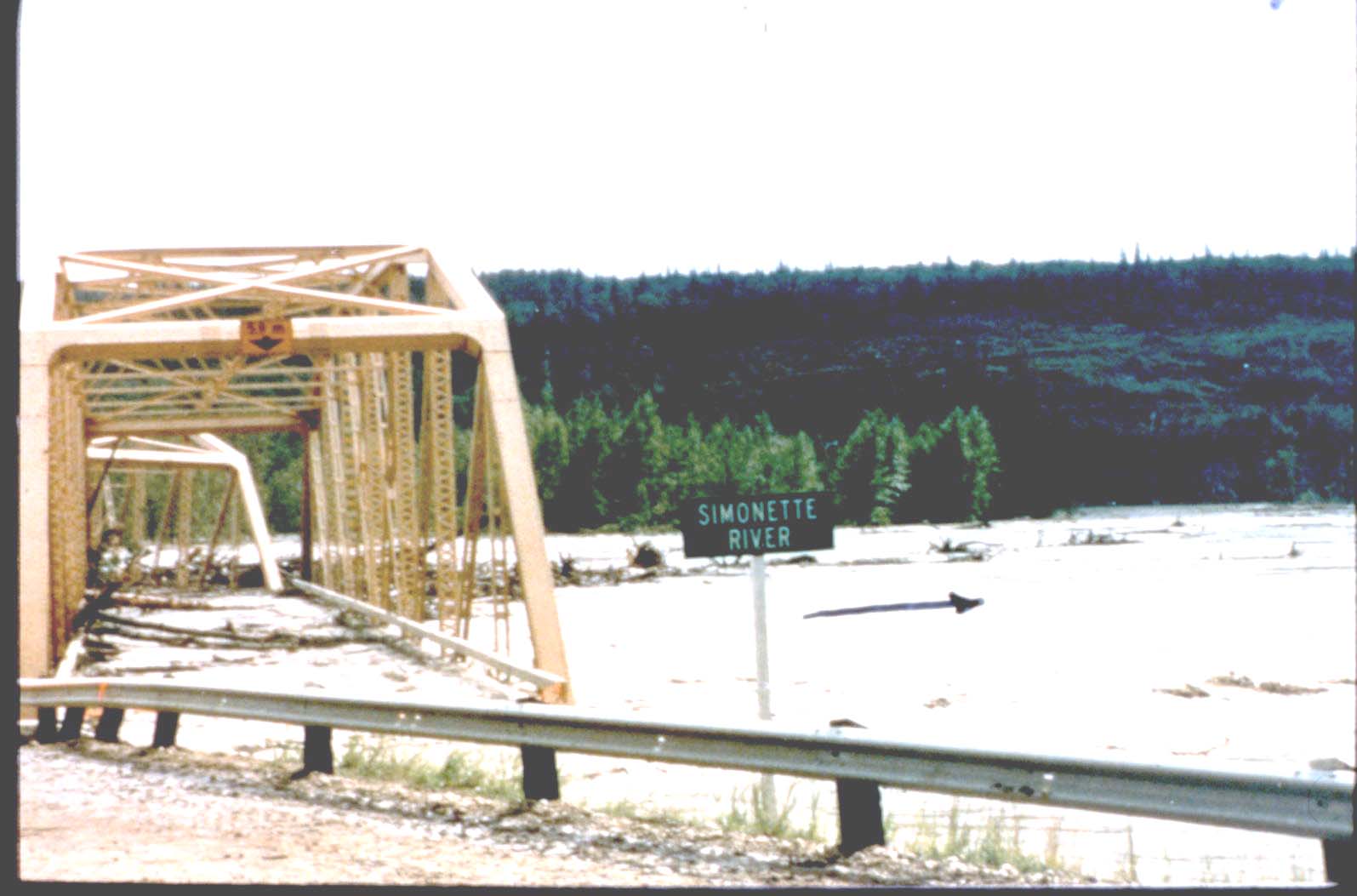 Bridge floating downstream
54
Simonette River Bridge on Forestry Trunk Road (South of Debolt)
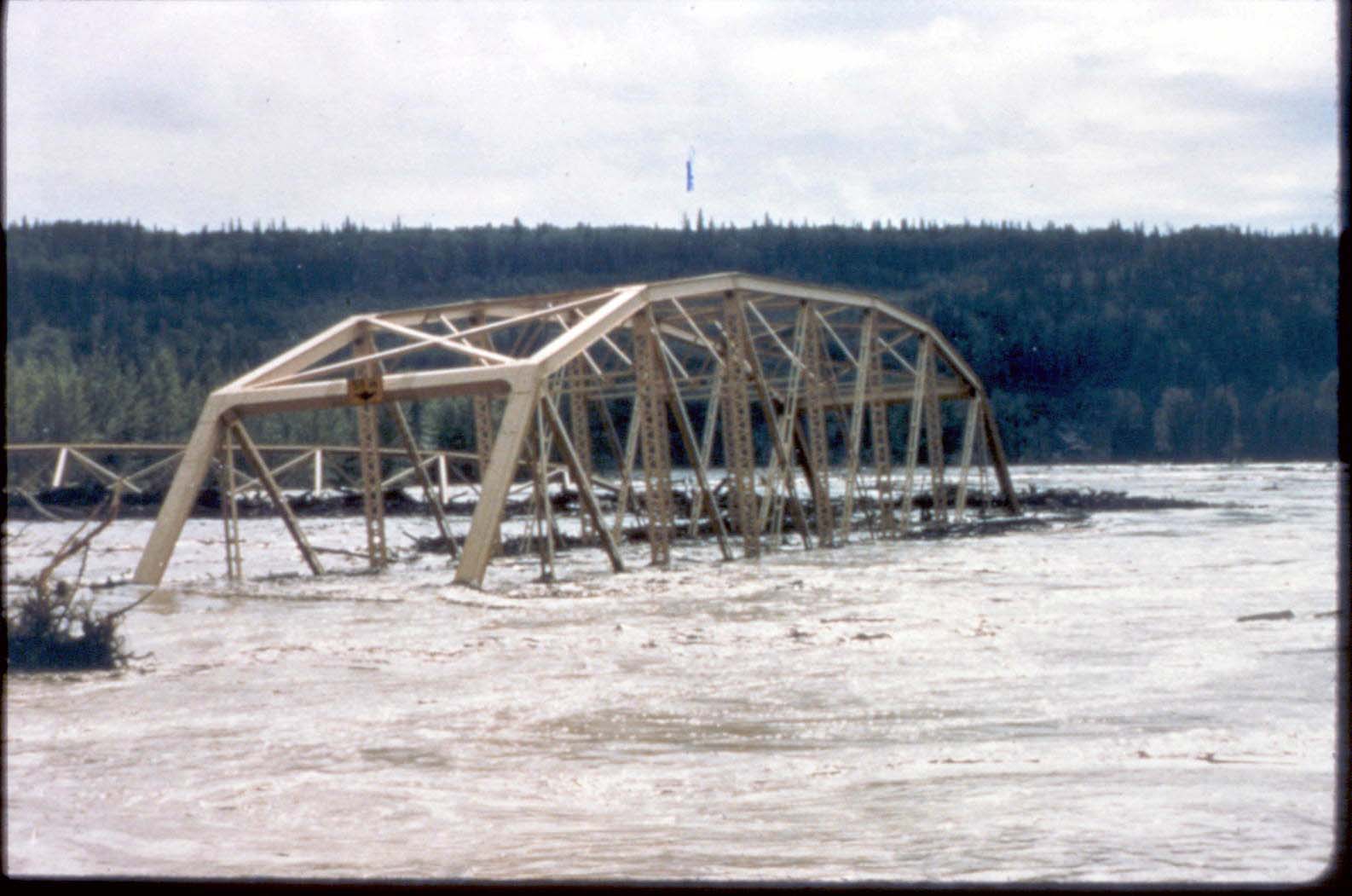 One span tipped in middle channel and other one around near shore.
55
Simonette River Bridge on Forestry Trunk Road (South of Debolt)
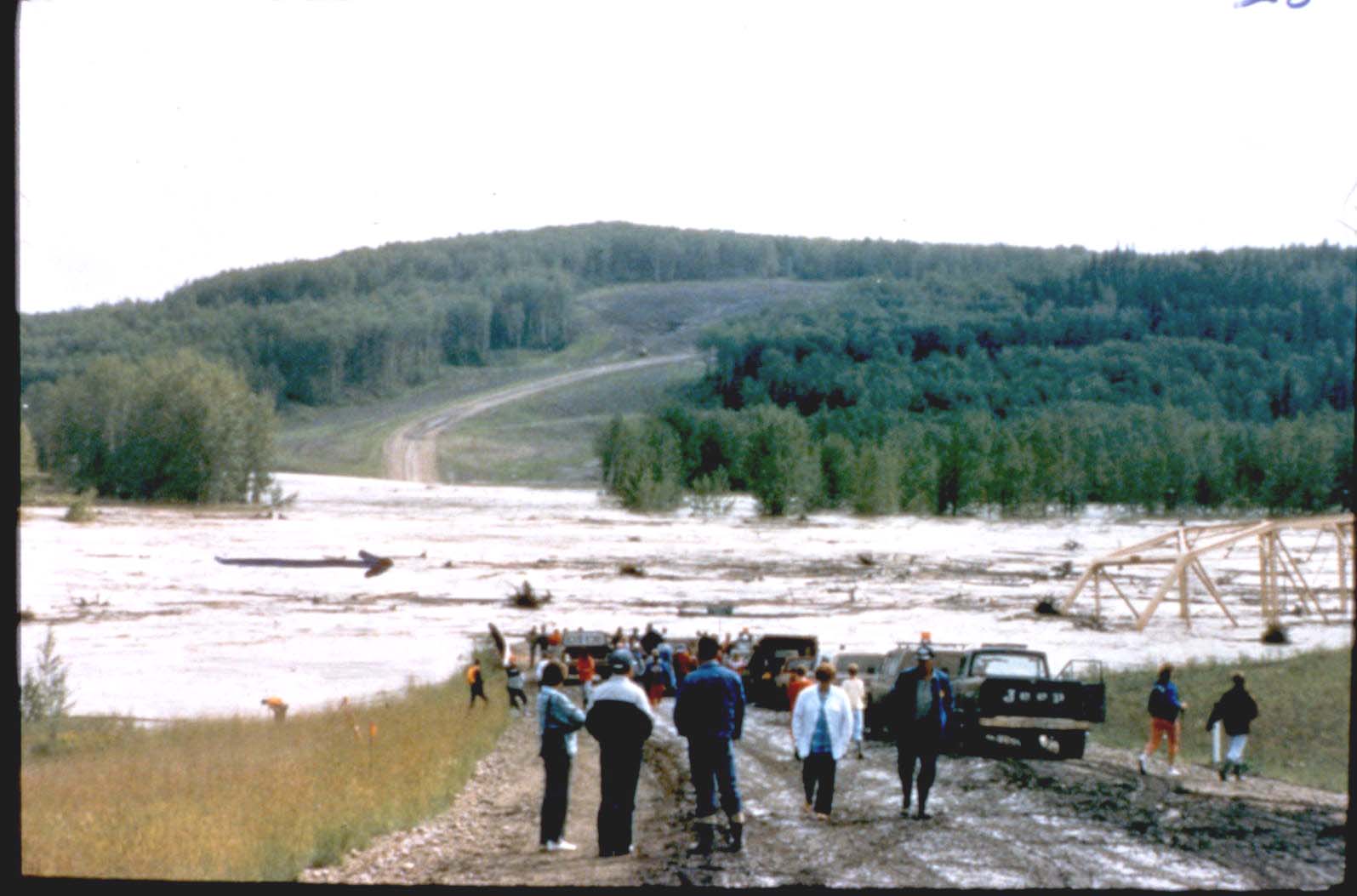 Bridge gone.
56
Simonette River Bridge on Forestry Trunk Road (South of Debolt)
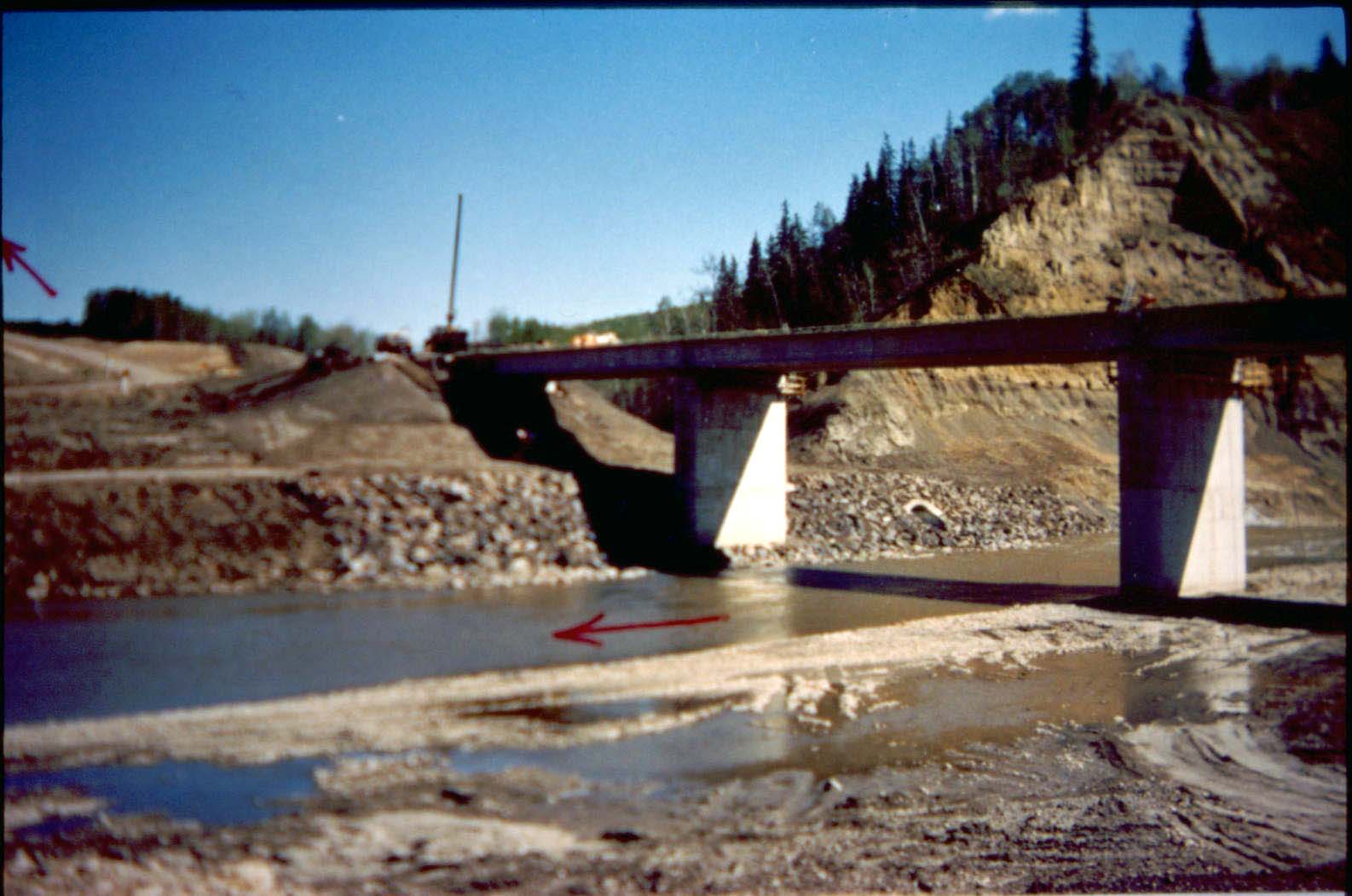 New bridge.
57
Beaverhill CreekLocal Road North of Lamont
3-28’ Precast Concrete
Constructed in 1959
North pier cap failure in August 1980
58
Beaverhill Creek on Local Road North of Lamont
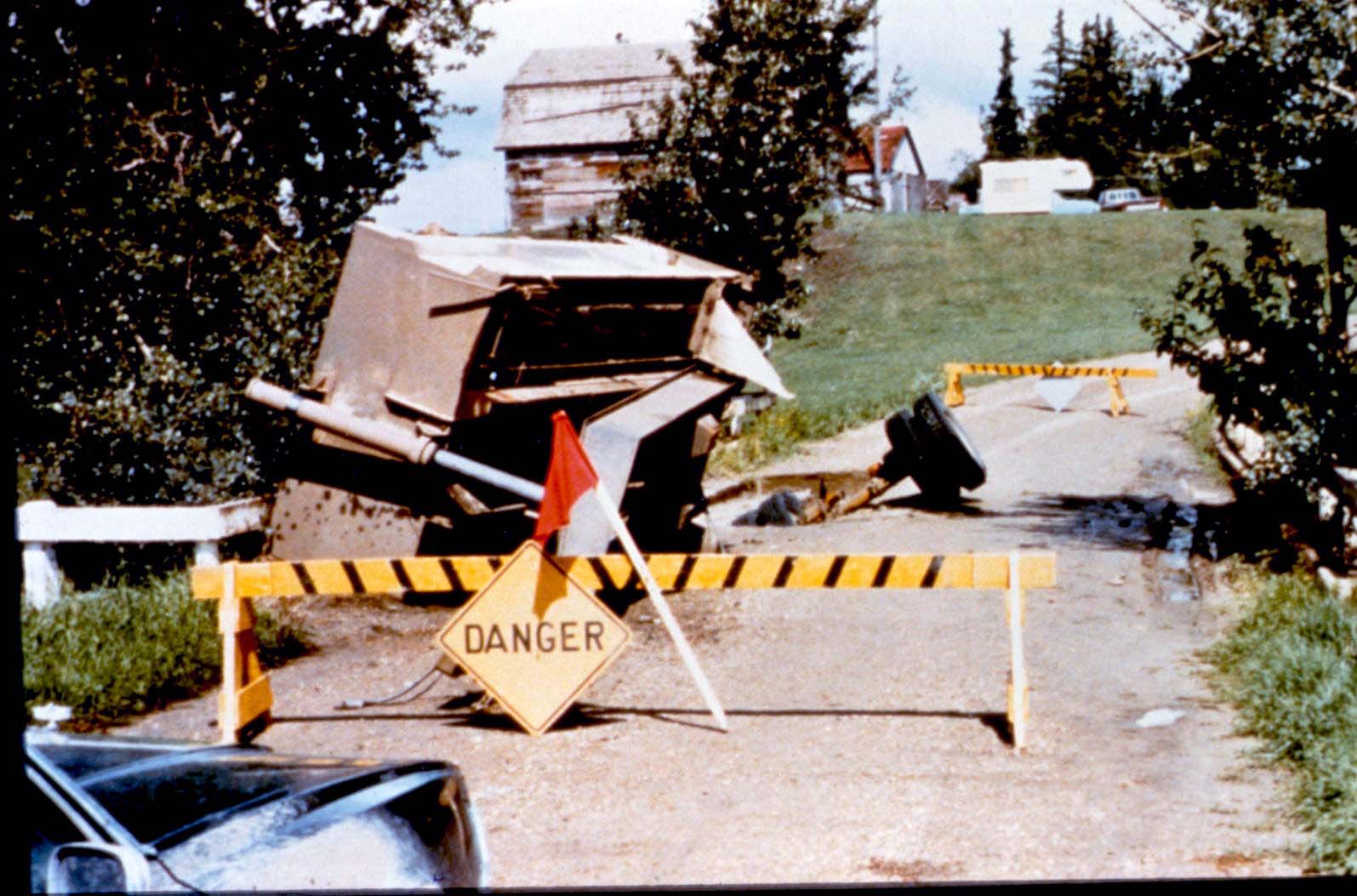 Local road with gravel truck pup remaining on bridge
59
Beaverhill Creek on Local Road North of Lamont
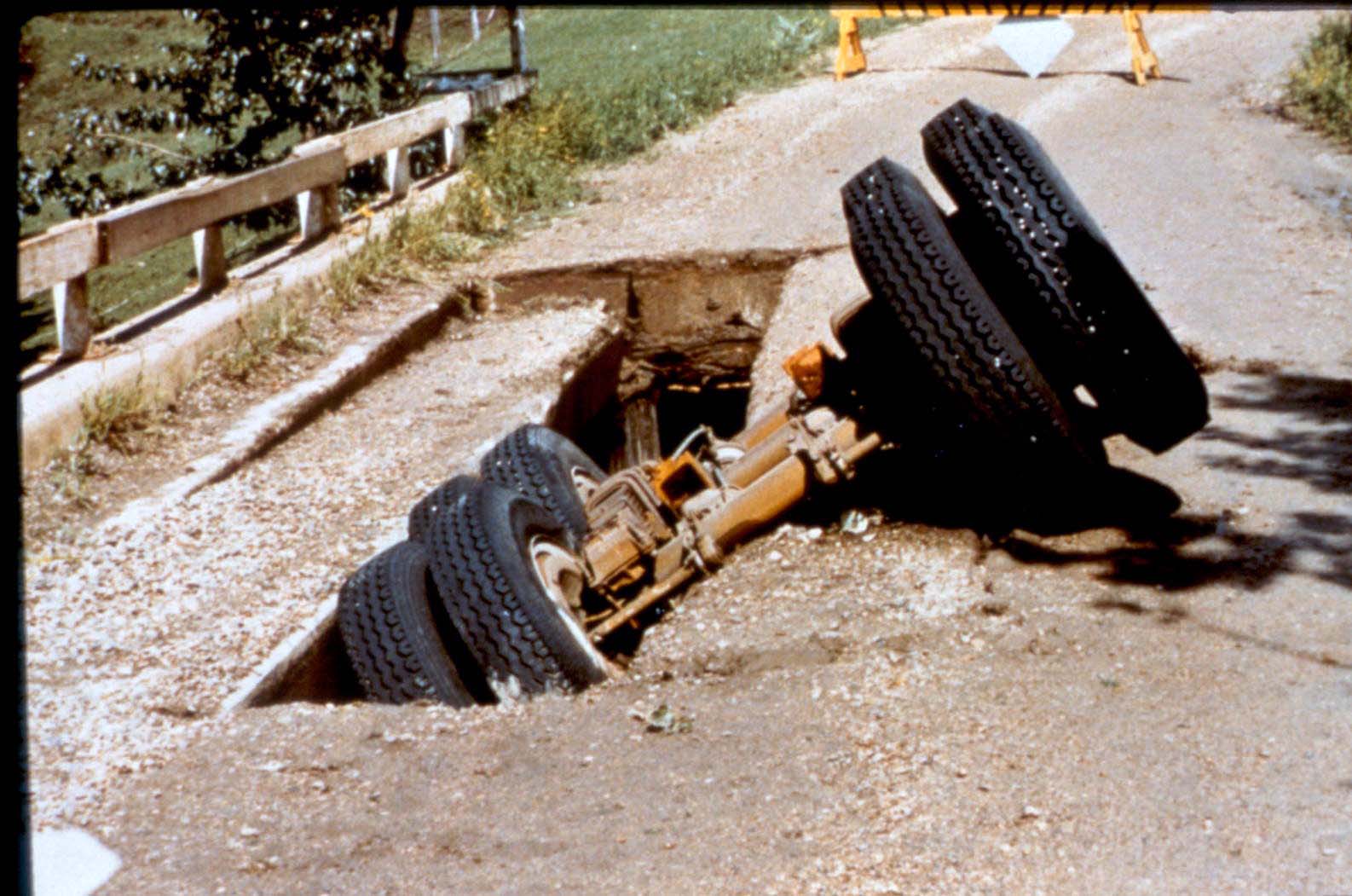 Pup tandem axle in hole left by dropped girder
60
Beaverhill Creek on Local Road North of Lamont
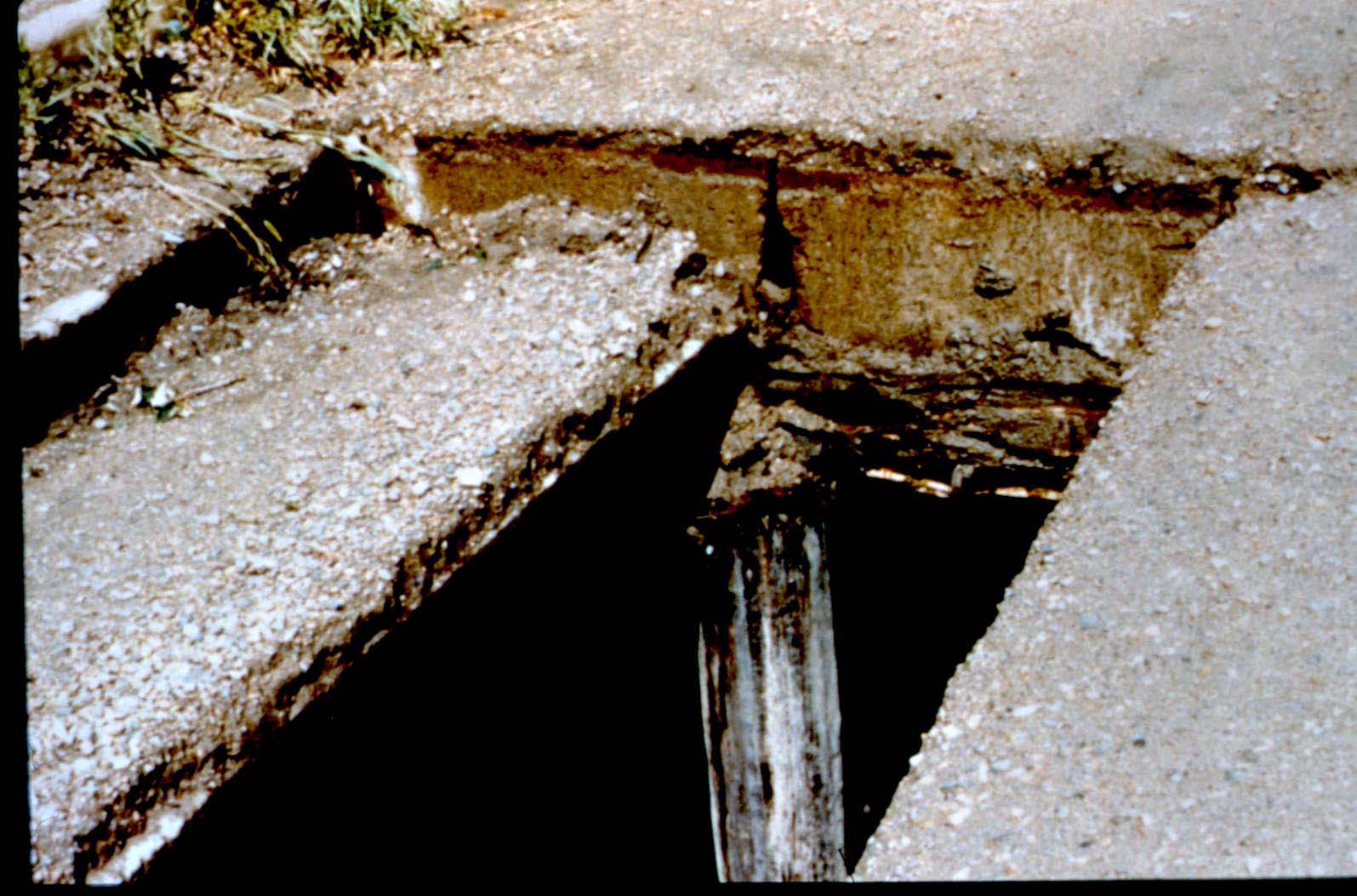 Sheared timber cap. One girder hung up on pile.
61
Beaverhill Creek on Local Road North of Lamont
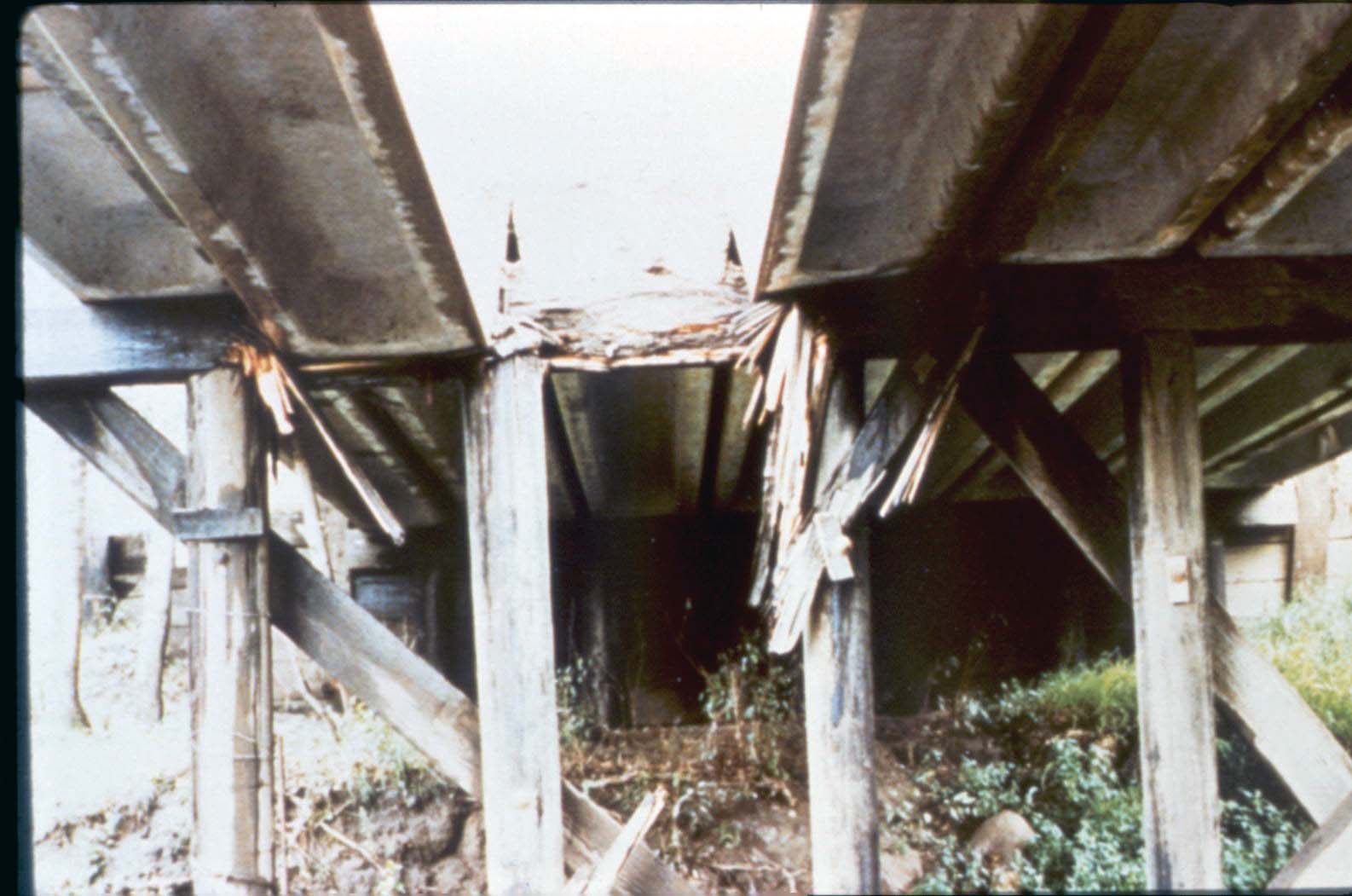 Failed pier cap
62
Beaverhill Creek on Local Road North of Lamont
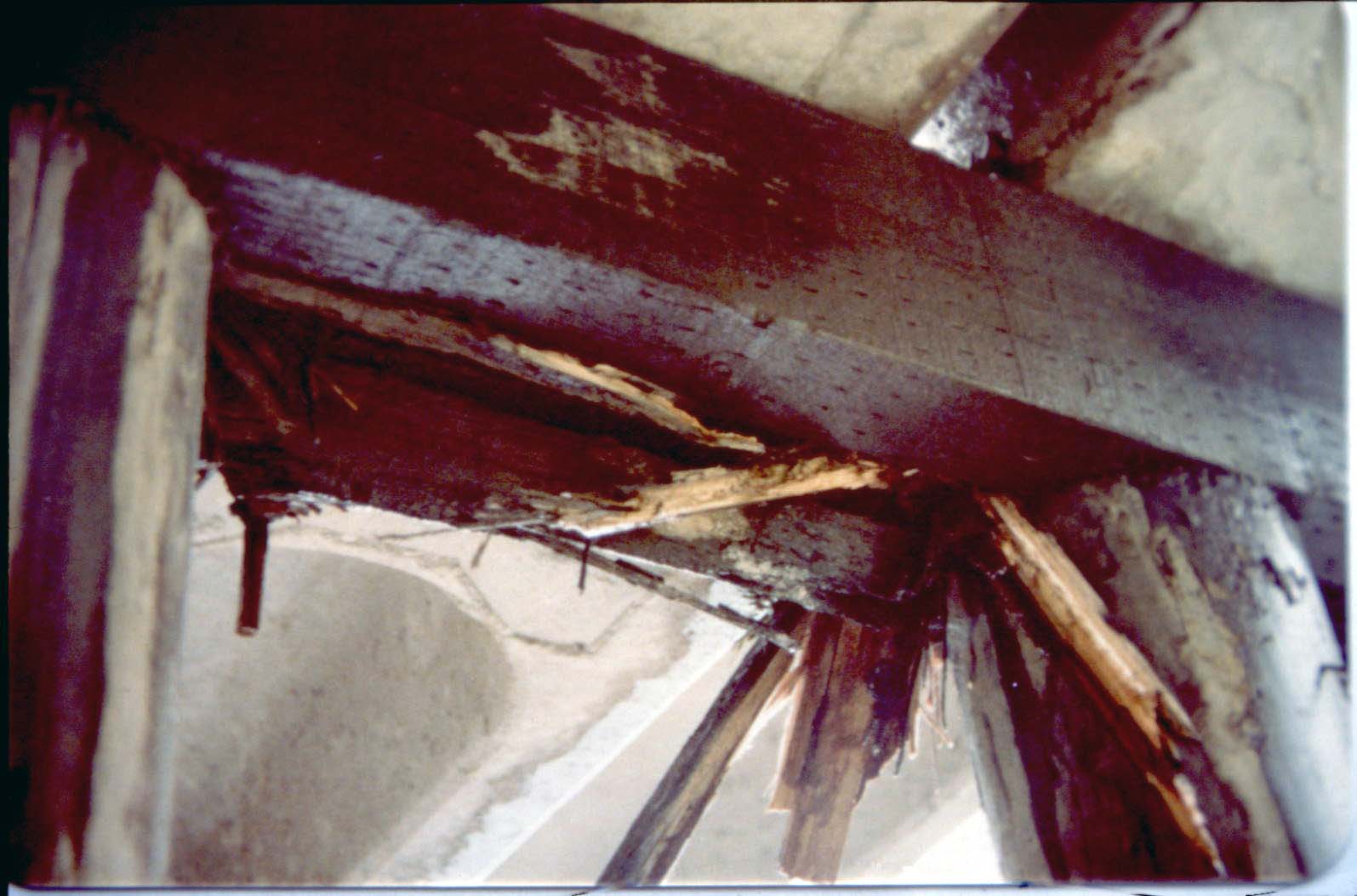 Failed pier cap with girder dropped to pile top level.
63
Beaverhill Creek on Local Road North of Lamont
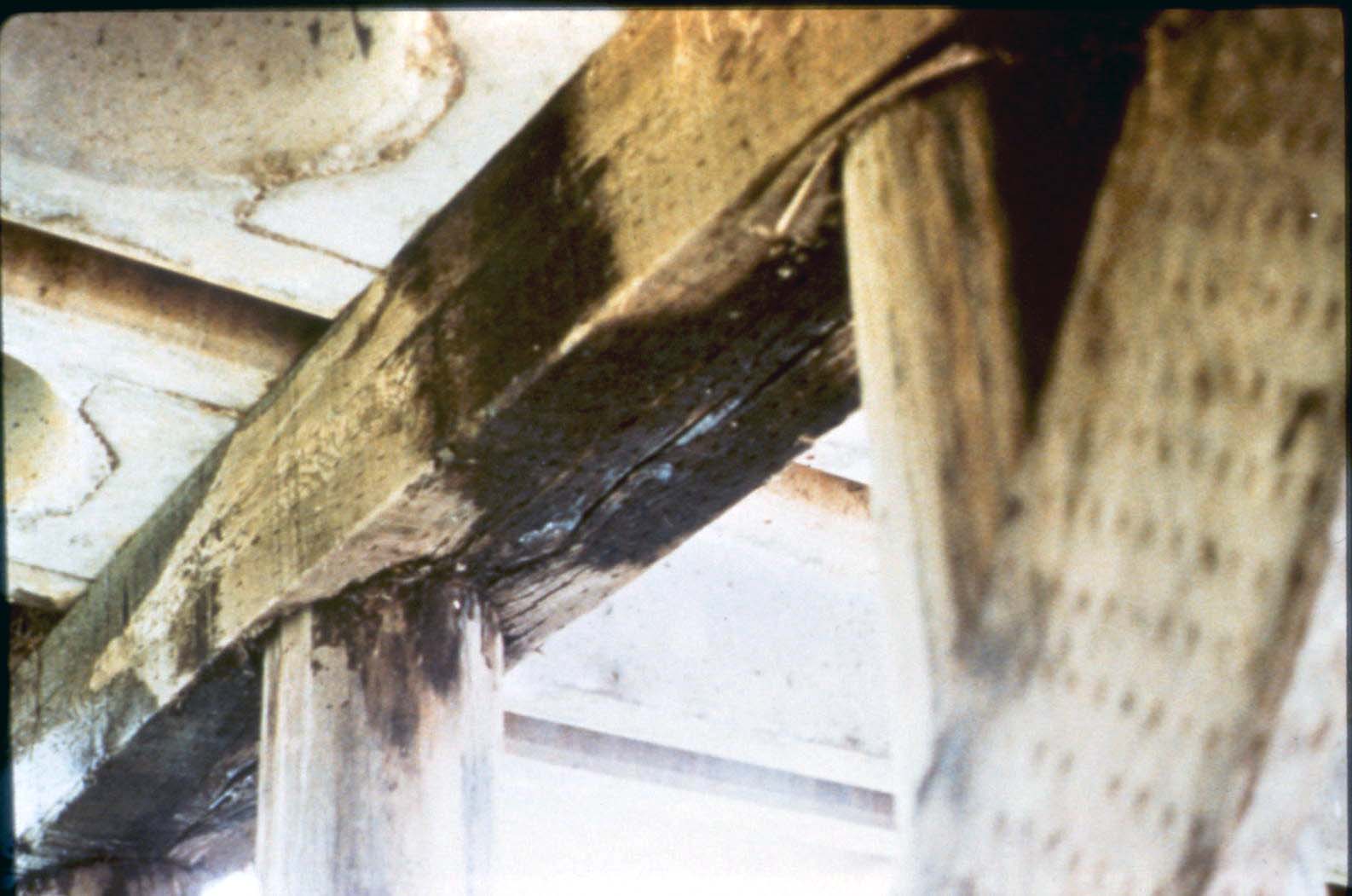 Bottom of cap with piled punching (North pier)
64
Little Smoky BridgeSH 744
Constructed in 1954
150 span failed in 1980 by cat and blade on high boy
65
Broken hanger U7 - L7 and 
first diagonal U7 - L6
Little Smoky Bridge on SH 744
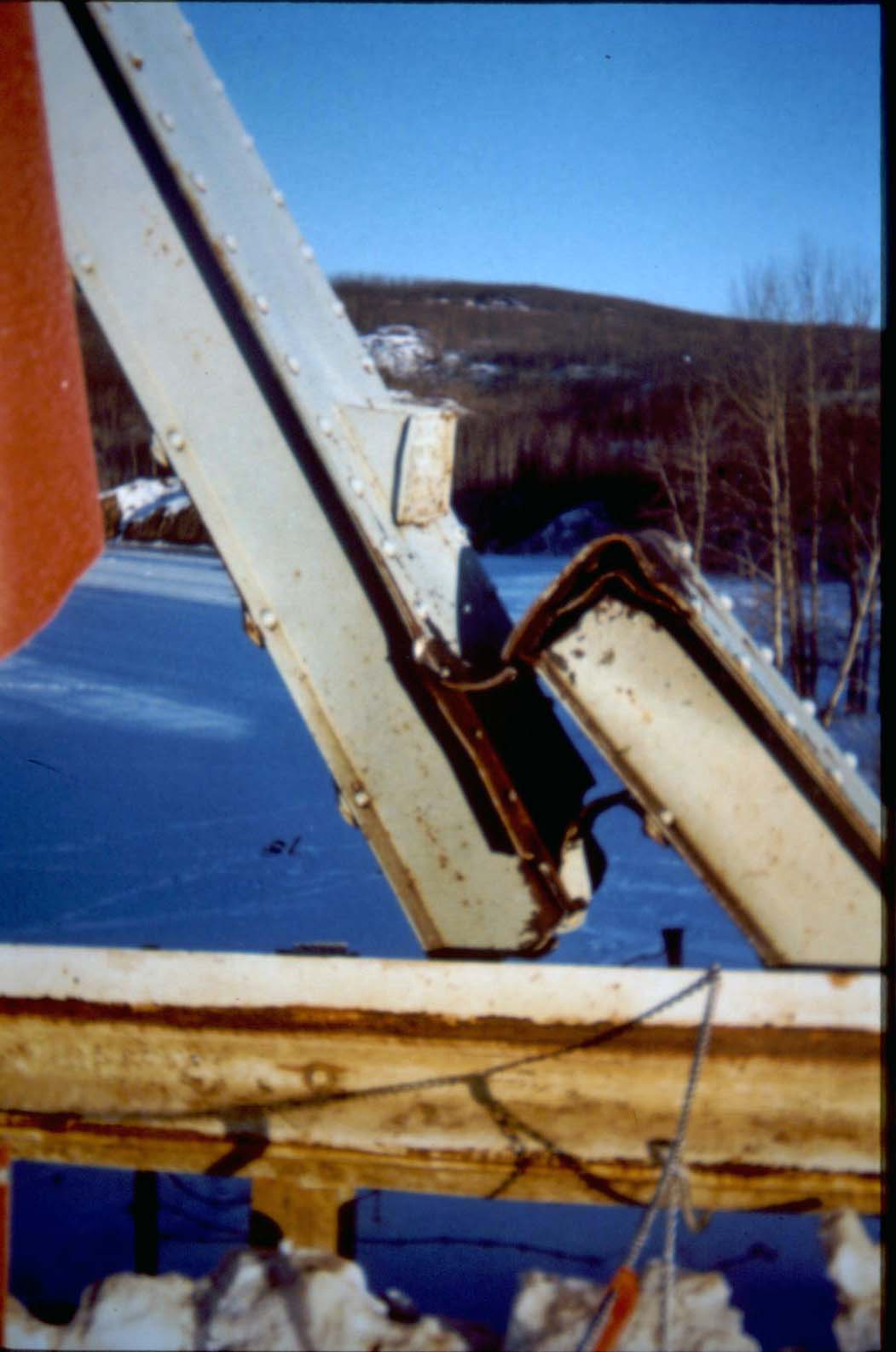 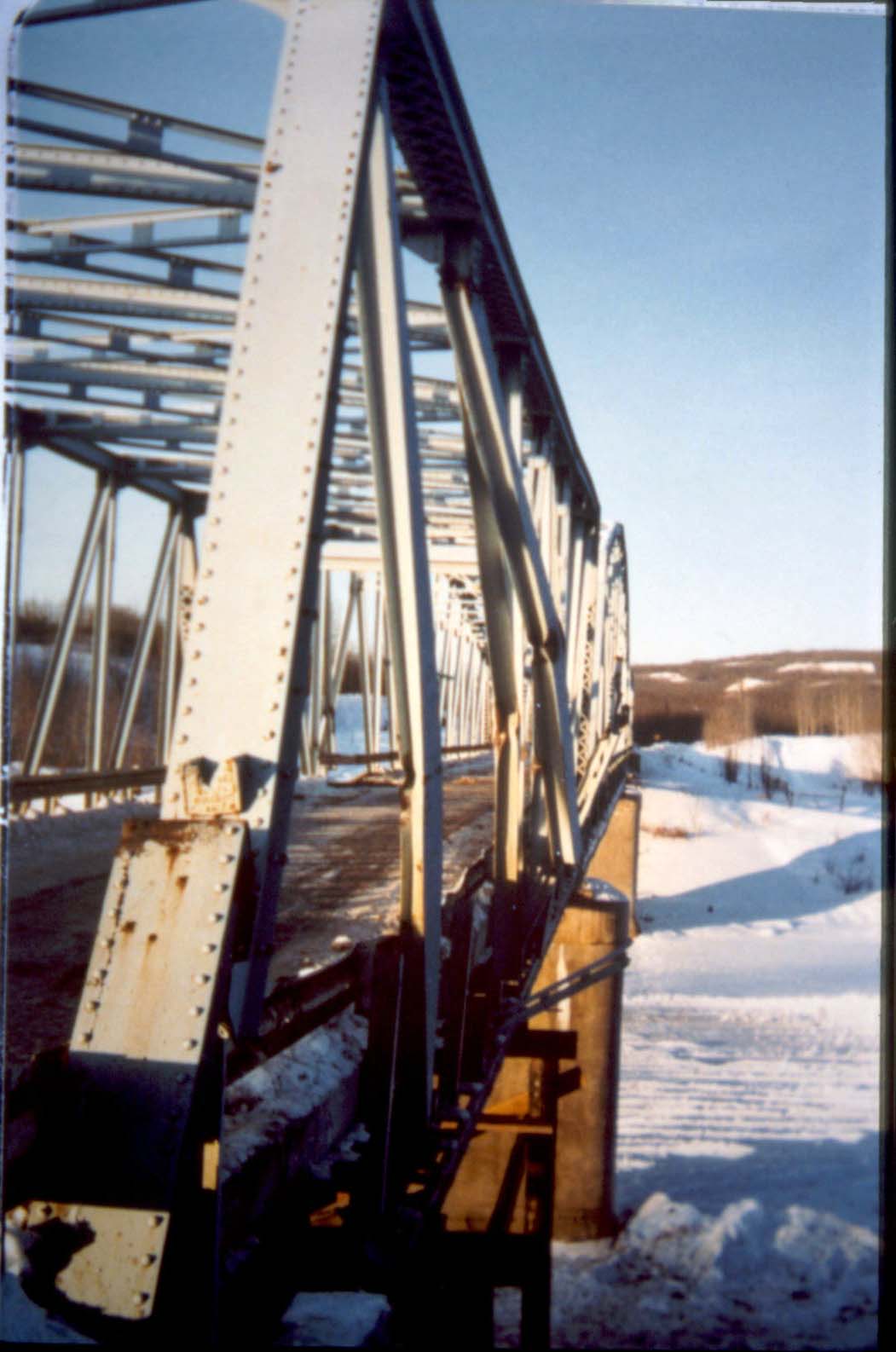 Severed batter post U7- L8
66
Little Smoky Bridge on SH 744
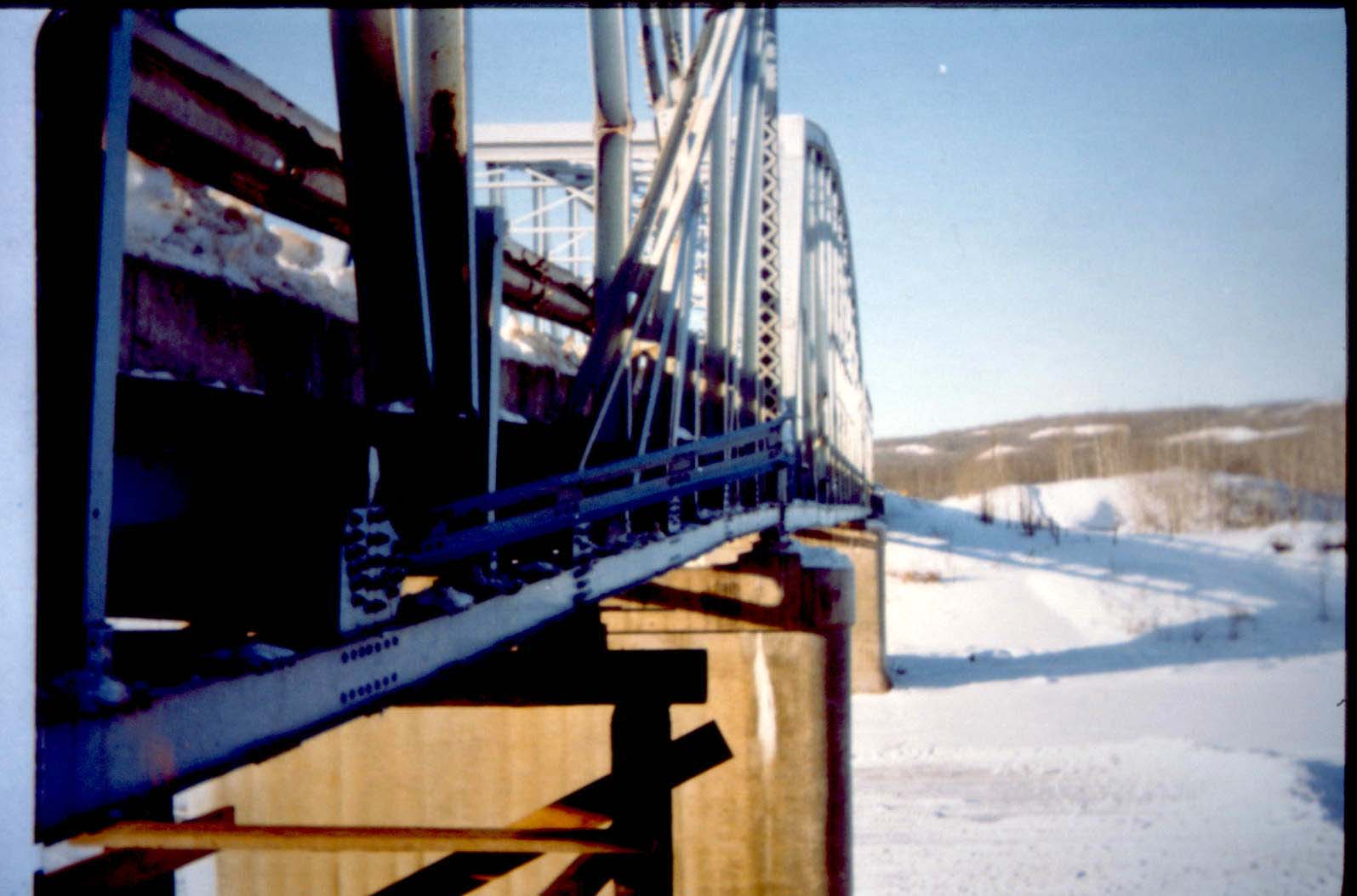 Members L6 – U5 and U5 – L5 buckeled
67
Little Smoky Bridge on SH 744
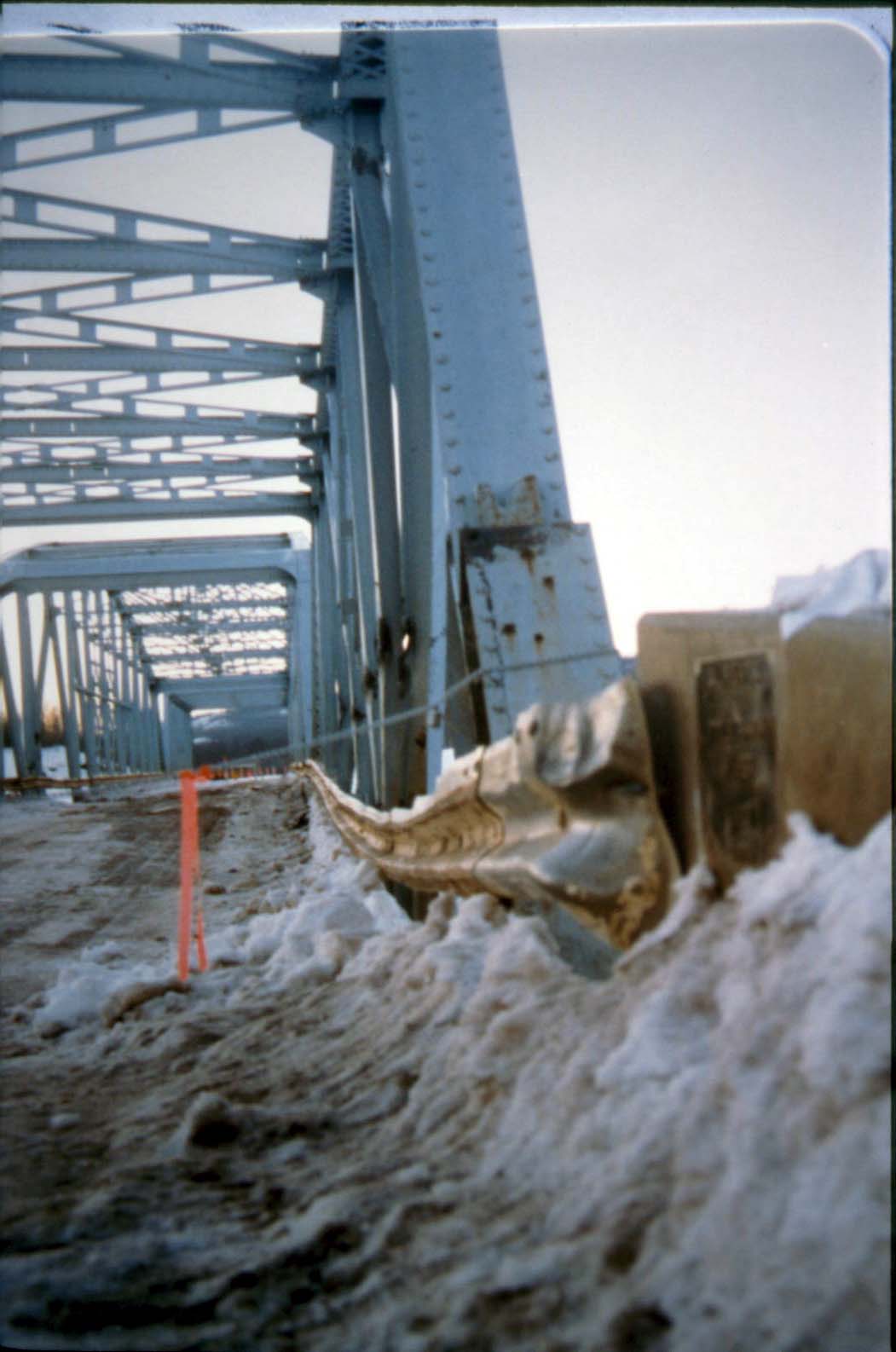 Inside of truss sagged 2’-0 leaning 10”
68
BF 1153 – Hwy. 22 over Oldman River near Lundbreck
3 span Type PO girders on concrete substructure -built 1959.
Span lengths of 20.7 – 29 – 29 M.
Typ. Sliding Plate Bearing with Self-Lubricating Bronze Plates.
Expansion Bearings at P1 and P3. Deck height is 18.5M.
Routine Level 1 BIM inspection of December 2015 noted frozen bearings at the west end of P1 under Span 1 - G1 and G2.
Significant portion of concrete pier cap under G1, G2 bearings had failed due to induced stresses into pier from frozen bearings resulting in G1 un-supported and near collapse.
Lane above immediately closed and truck traffic detoured.
Subsequent BIM Advisory bulletin #3 issued January 20, 2016.
69
BF 1153 – Hwy. 22 Oldman River 21-29-29-27m Type PO Girders – Deck Height 19m - 1959
70
BF 1153 – Standard Drawing S-701
71
BF 1153 – Failed concrete at west end of P1 from frozen bearings under G1, G2. G2dbreck
72
BF 1153 – Failed pier concrete and un-supported bearing under Sp. 1-G1.
73
BF 1153 – 30mm drop in rail and curb over Sp.1-G1.
74
BF 1153 – Neoprene Pads & Widened/Strengthened Pier Caps
75
76
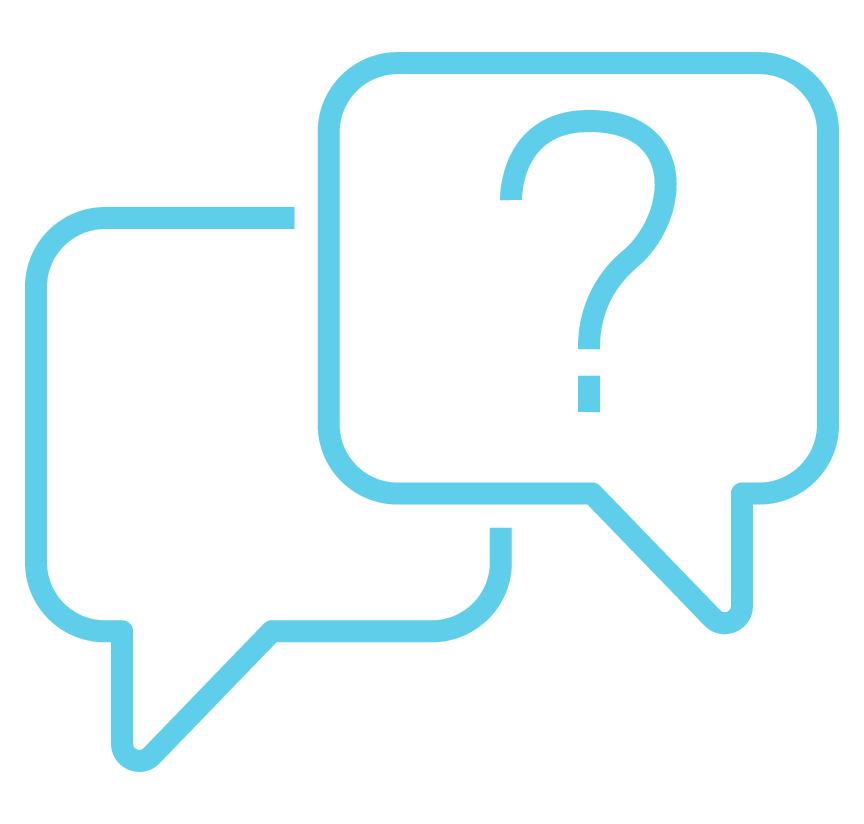 Questions?